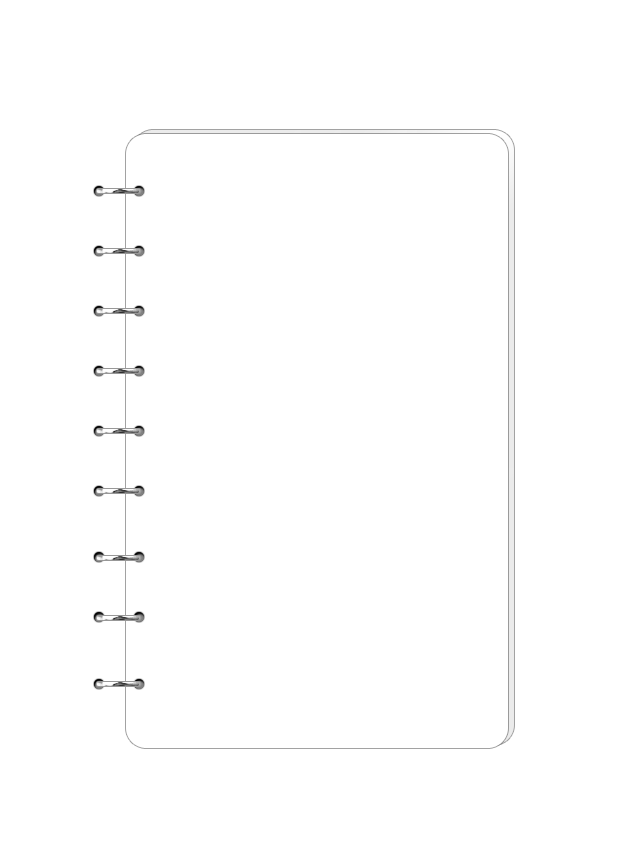 TIẾNG VIỆT 1
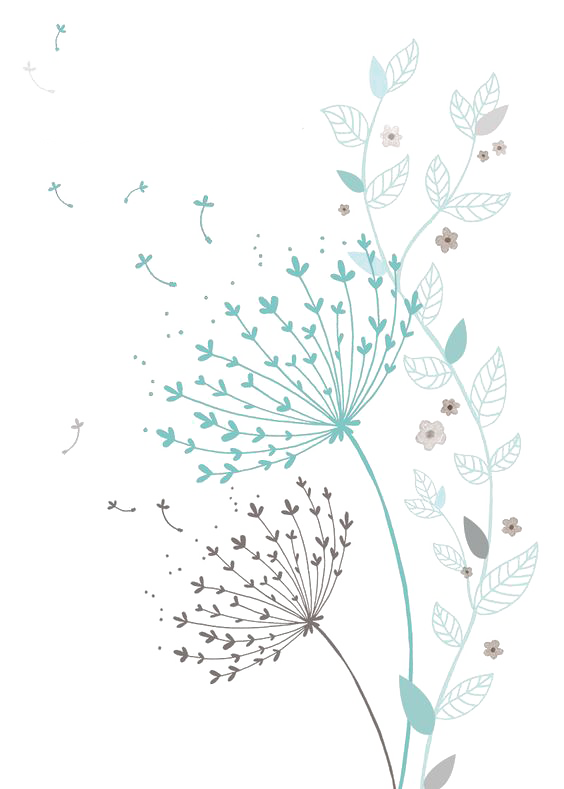 Bài 3: BẠN CỦA GIÓ
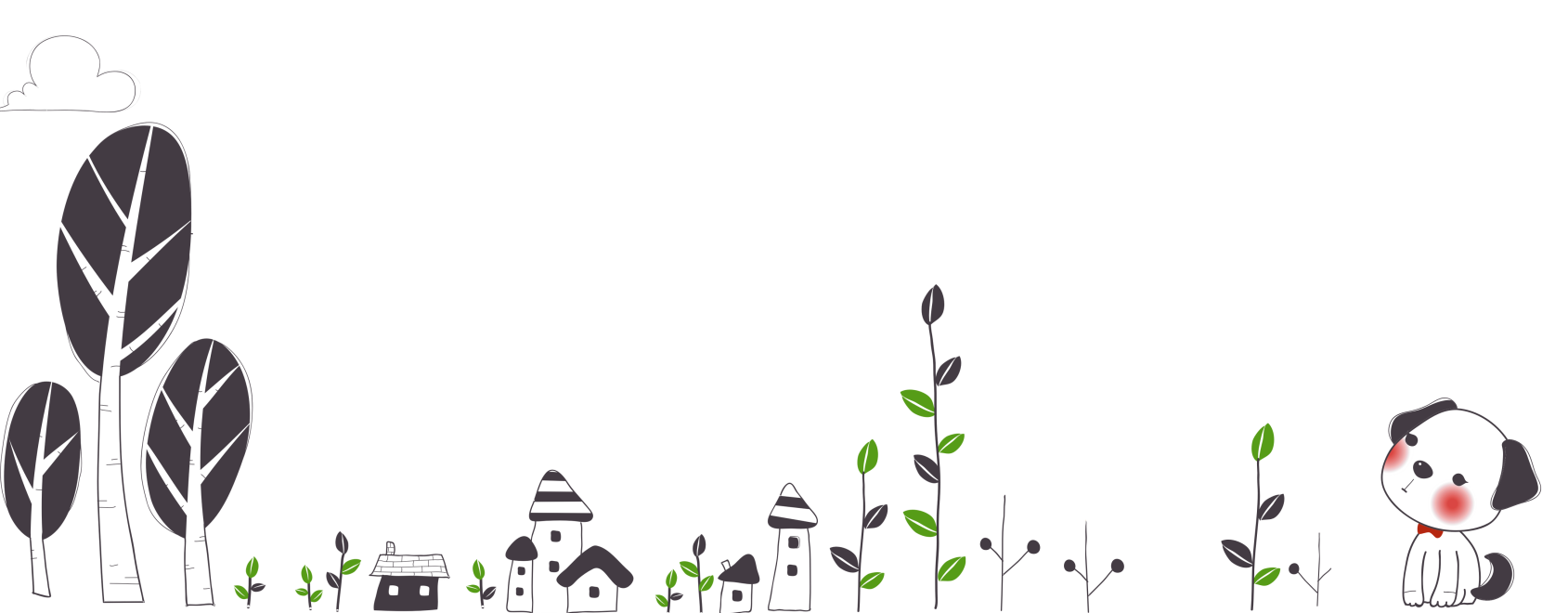 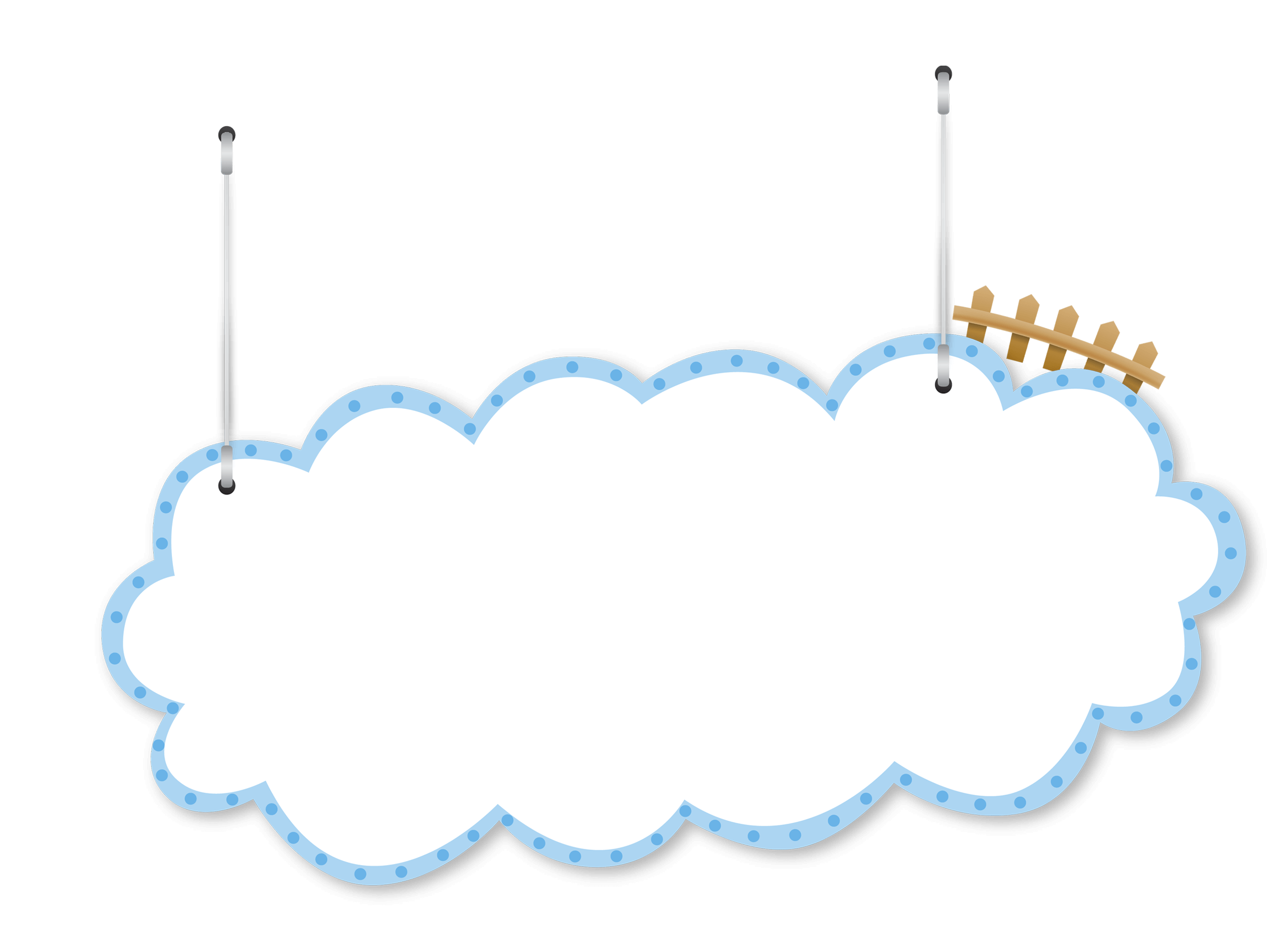 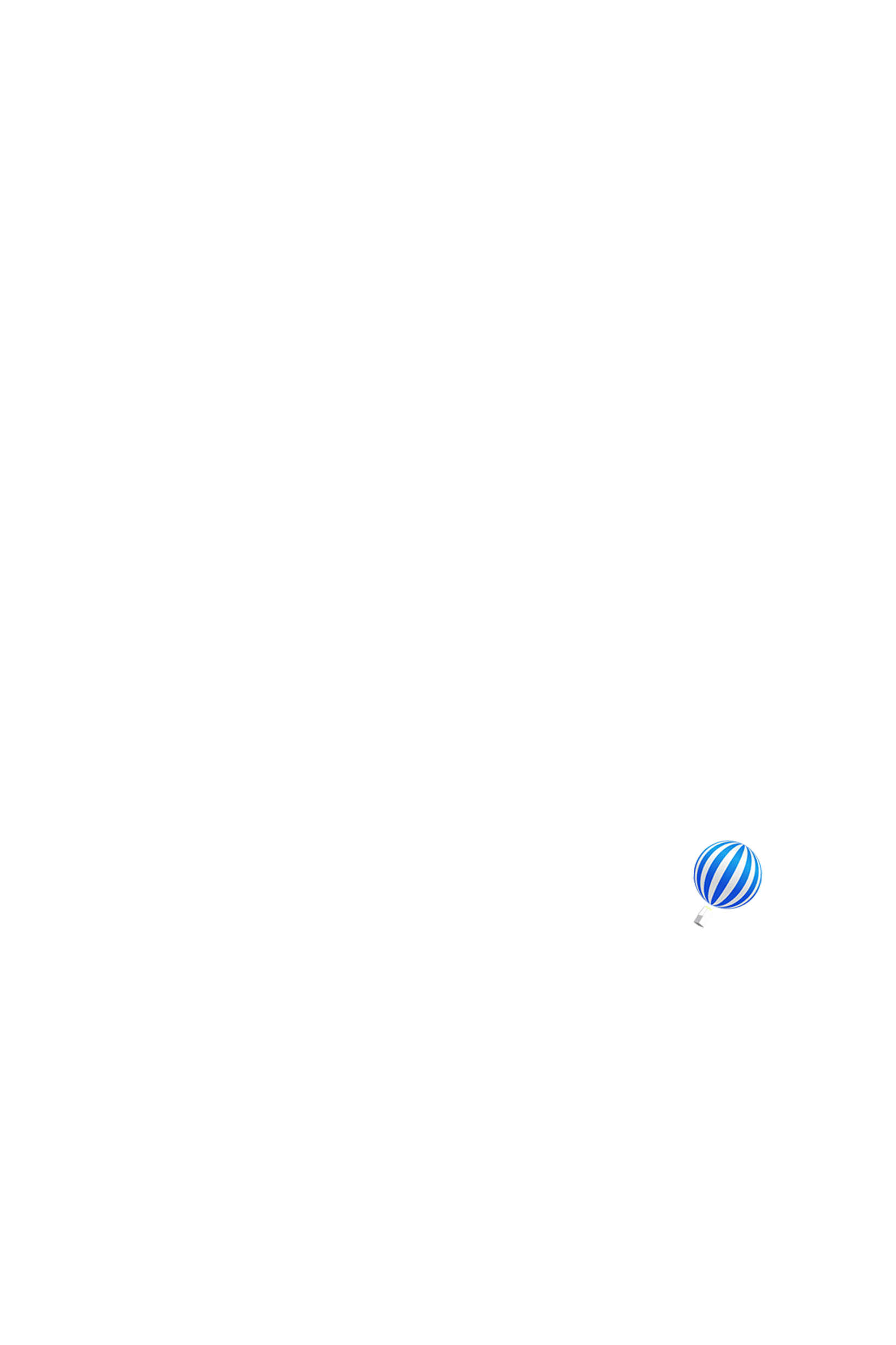 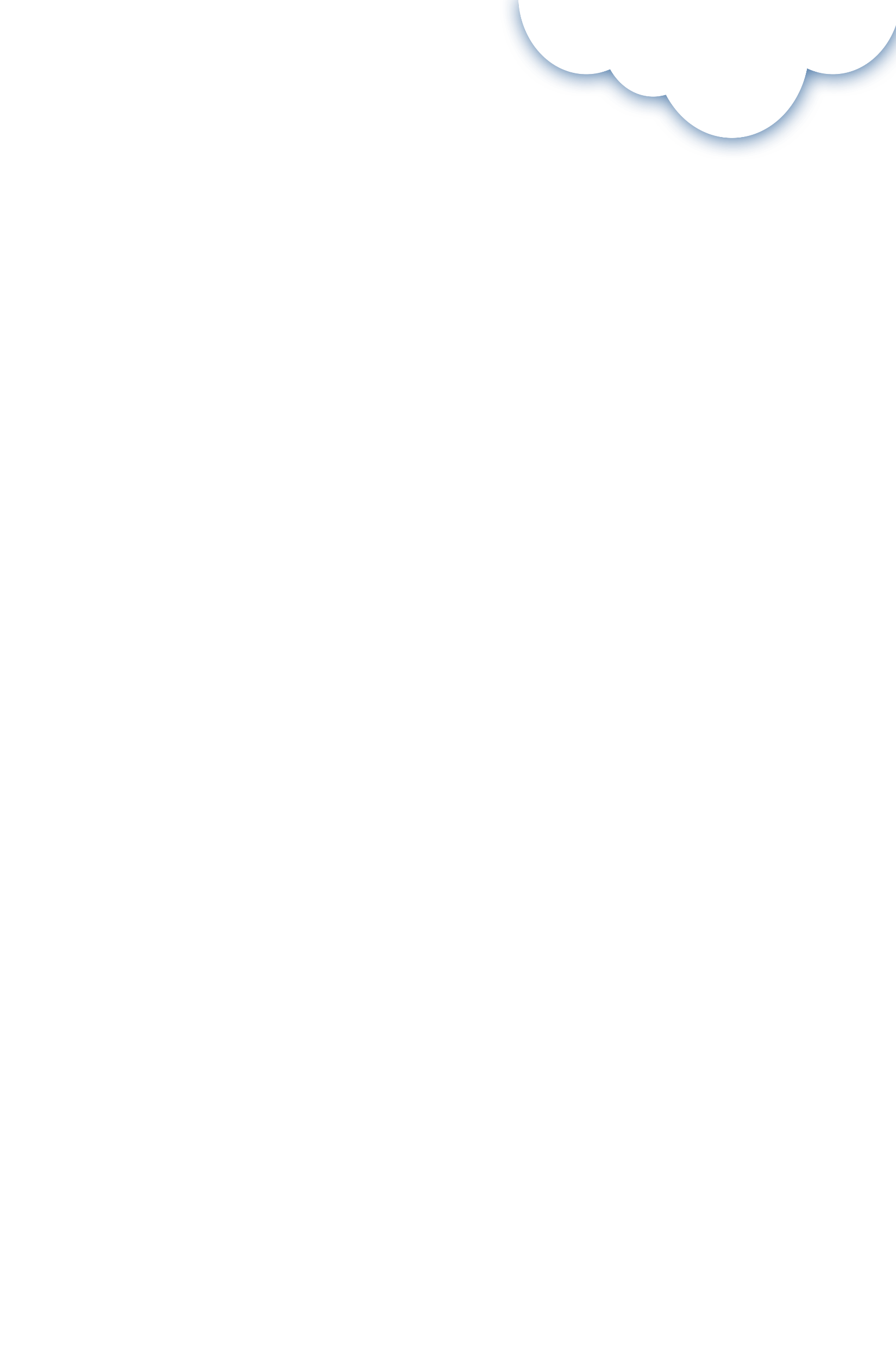 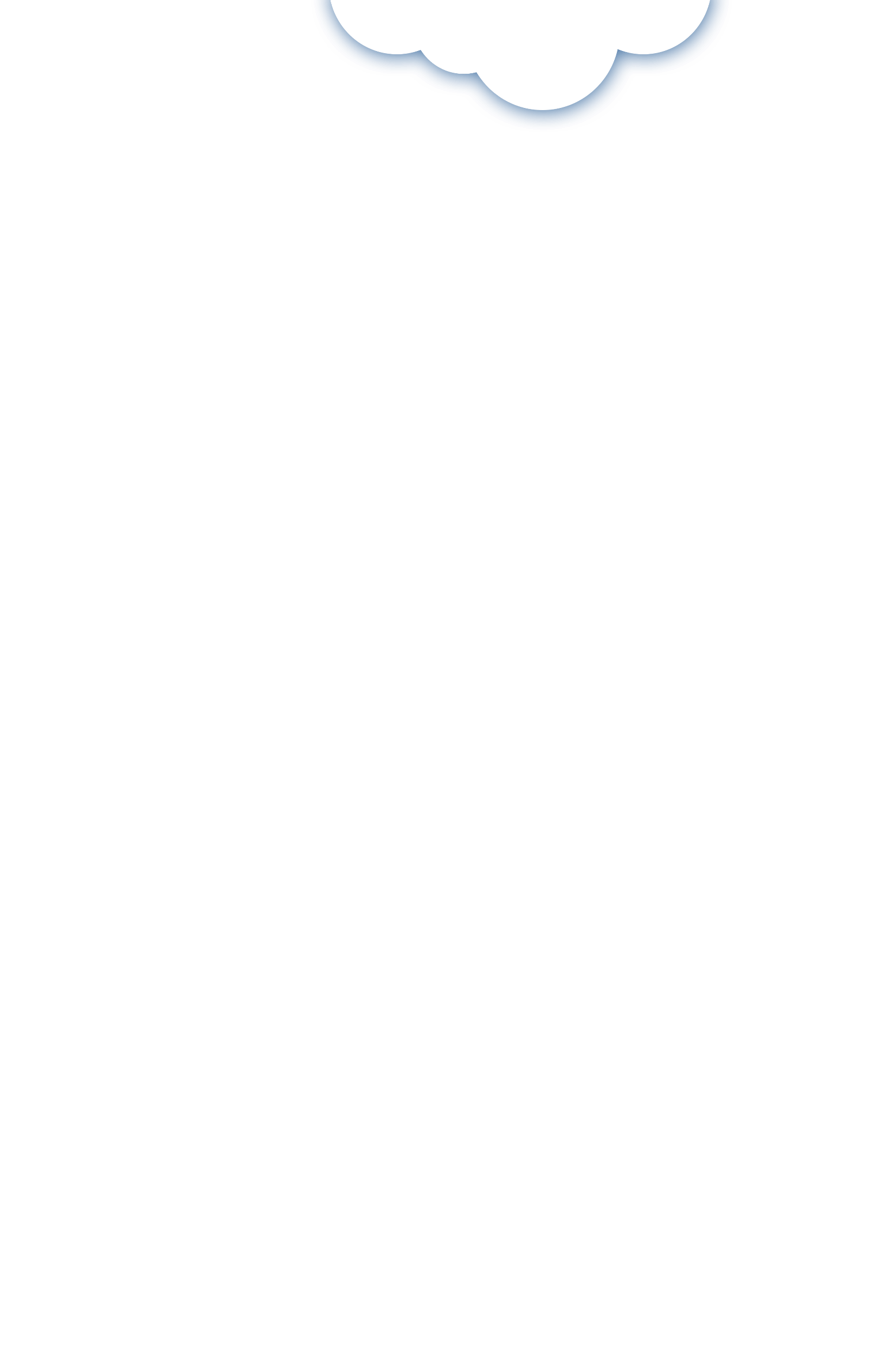 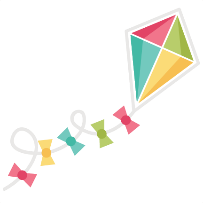 1
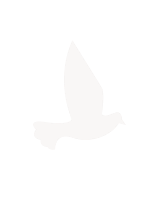 QUAN SÁT TRANH
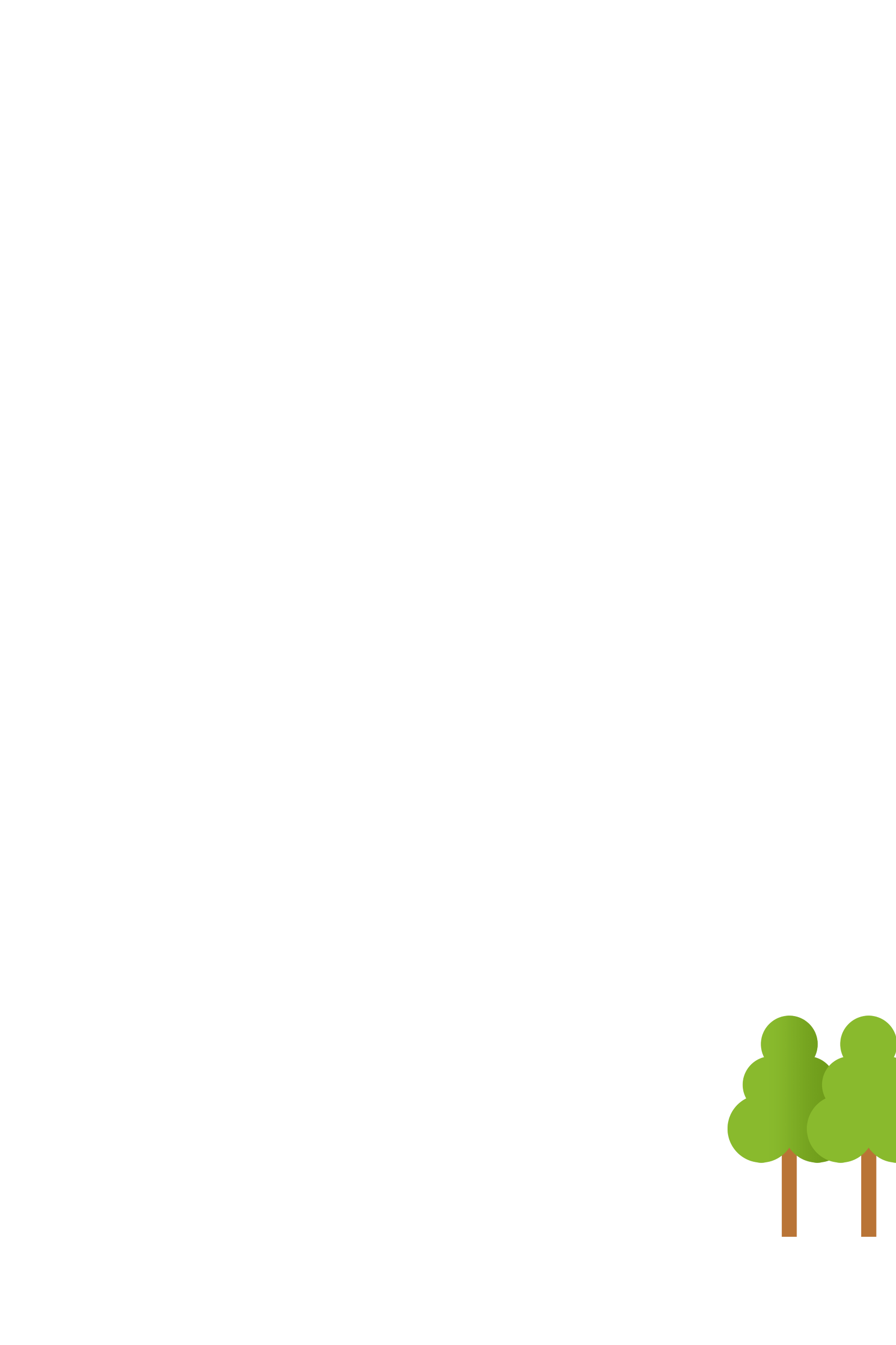 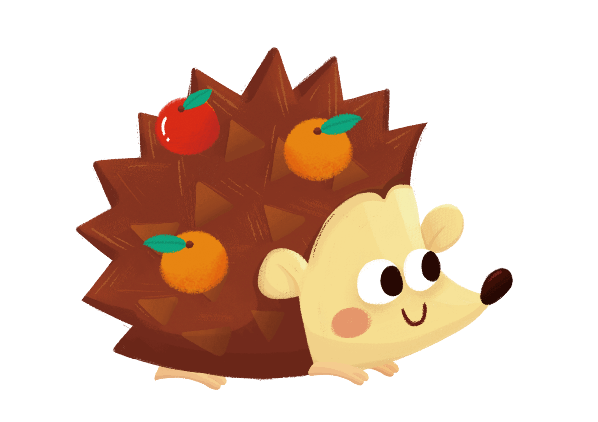 QUAN SÁT TRANH
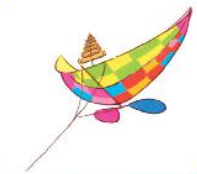 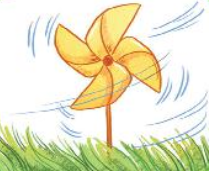 1
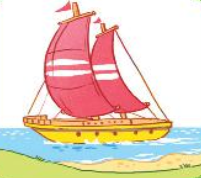 a. Tranh vẽ những vật gì?
b. Nhờ đâu mà những vật đó có thể chuyển động?
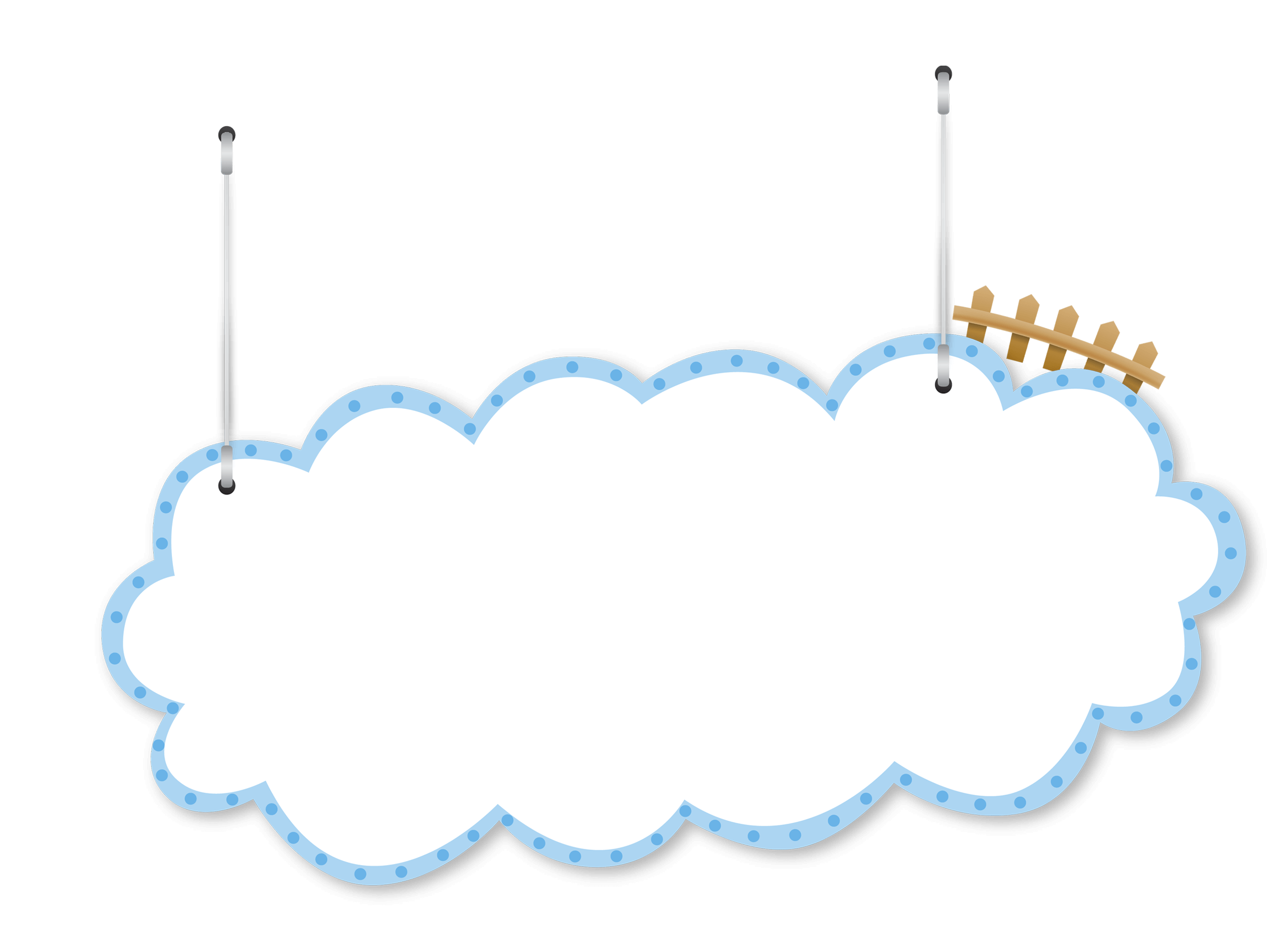 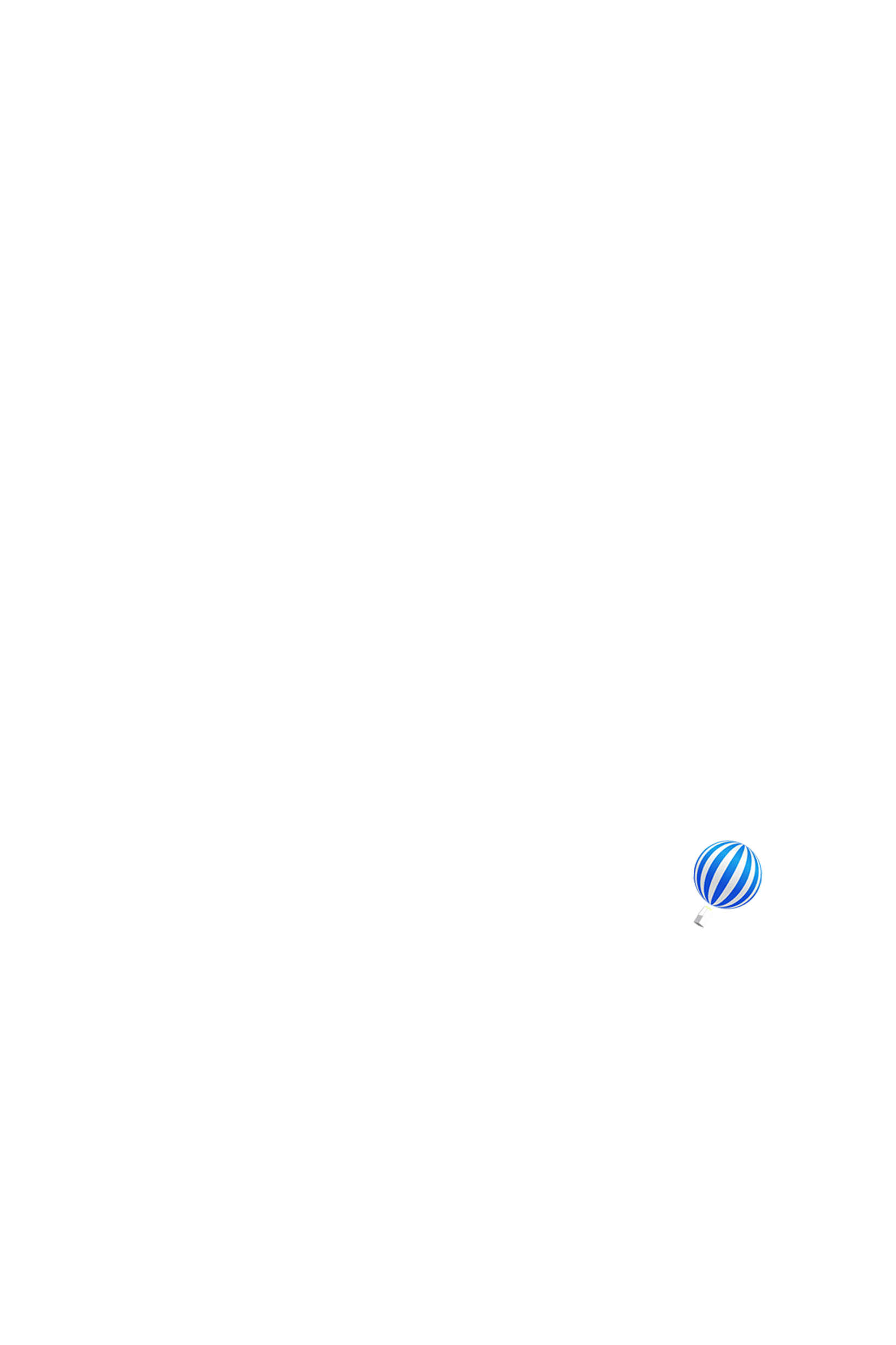 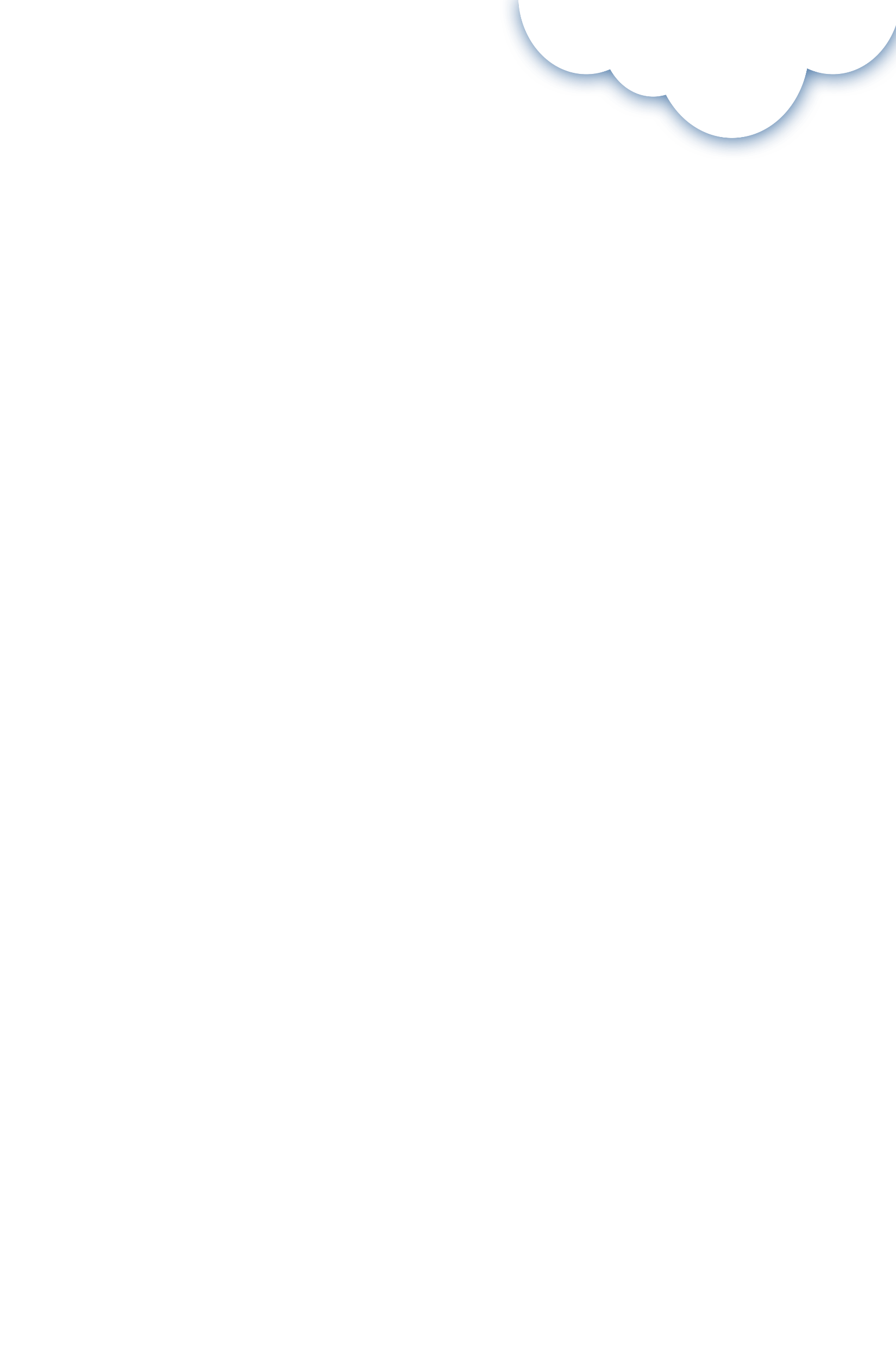 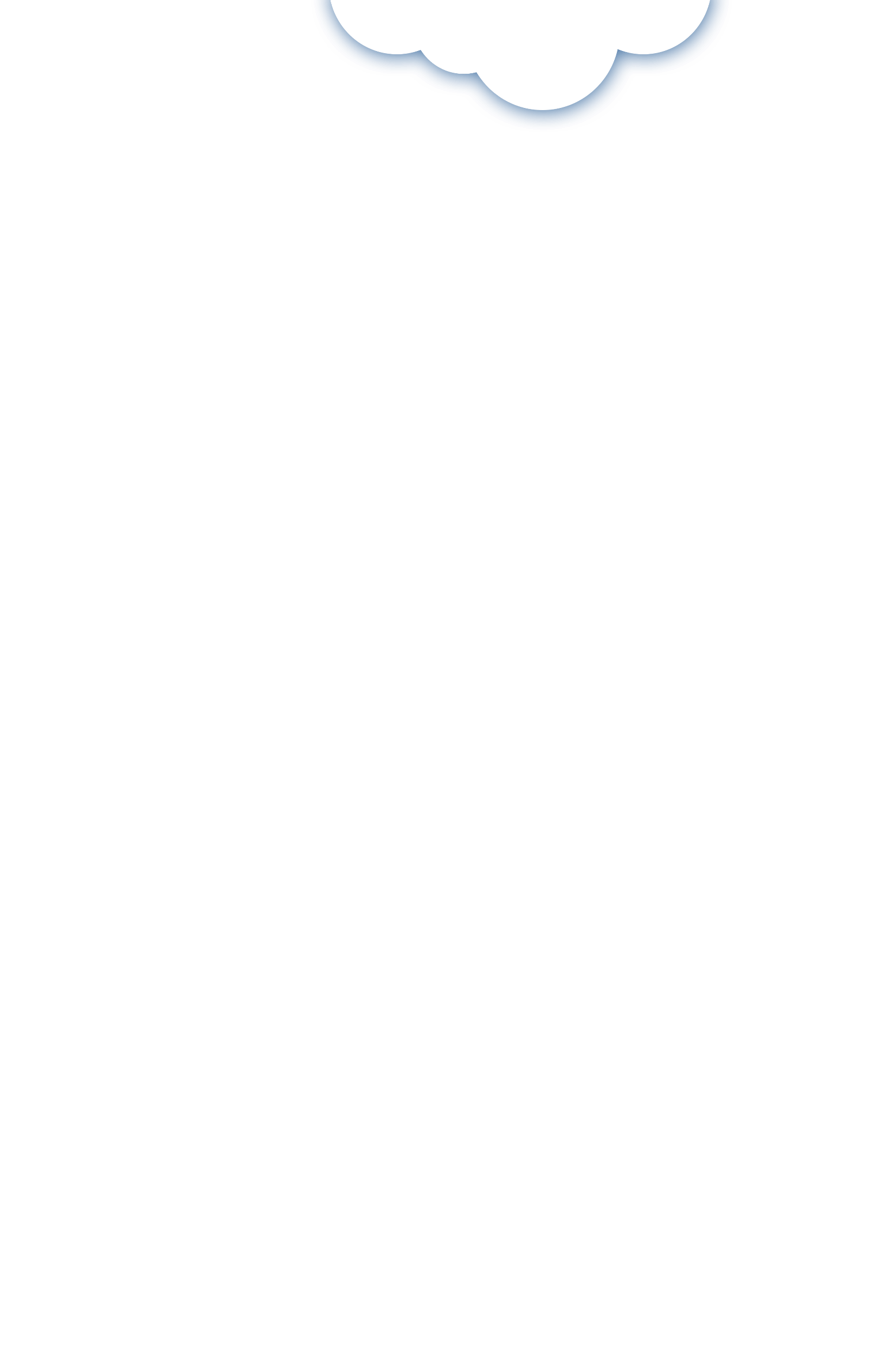 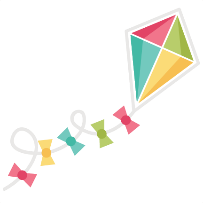 2
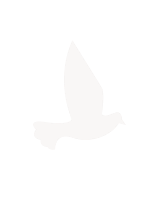 ĐỌC
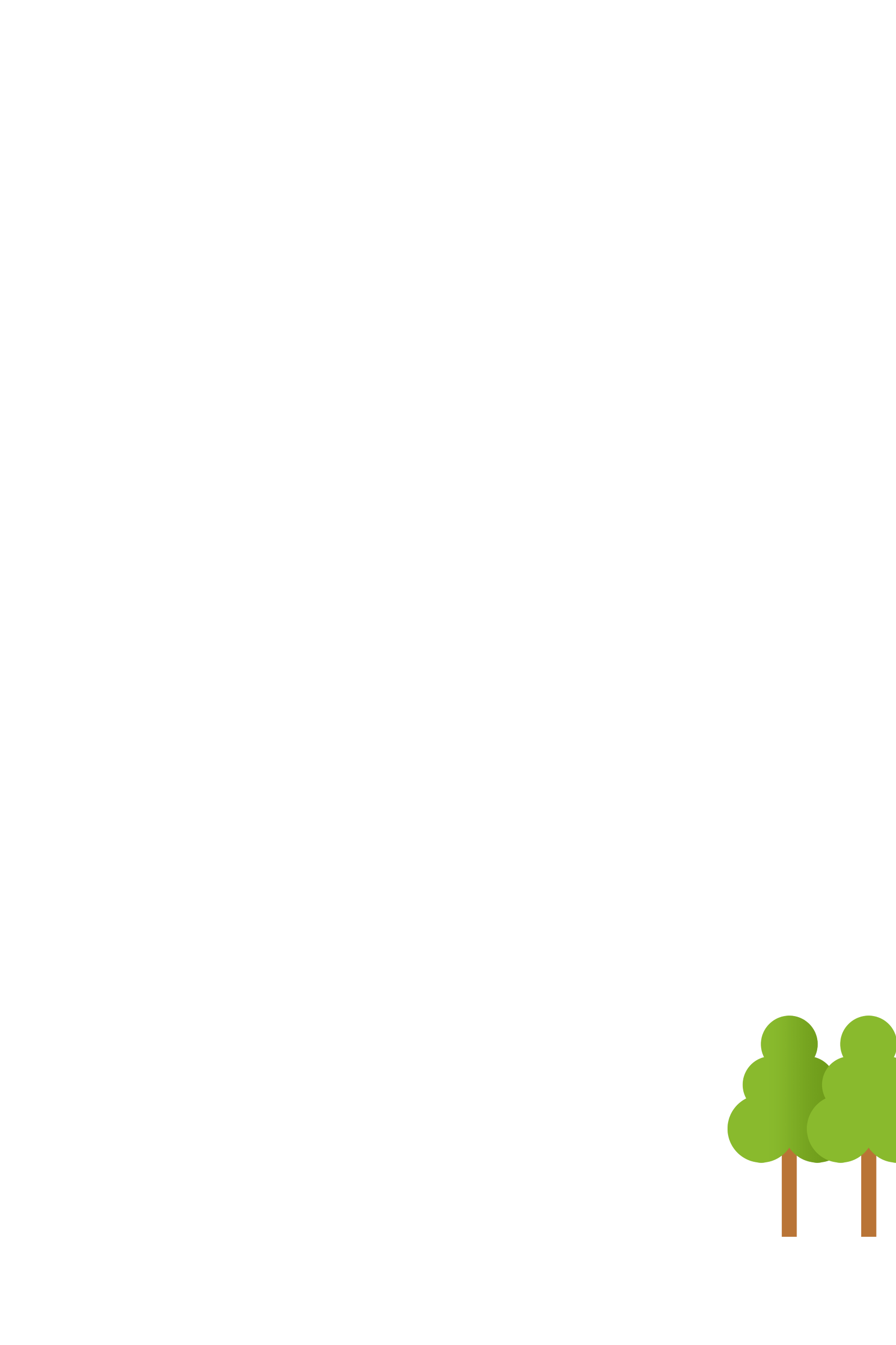 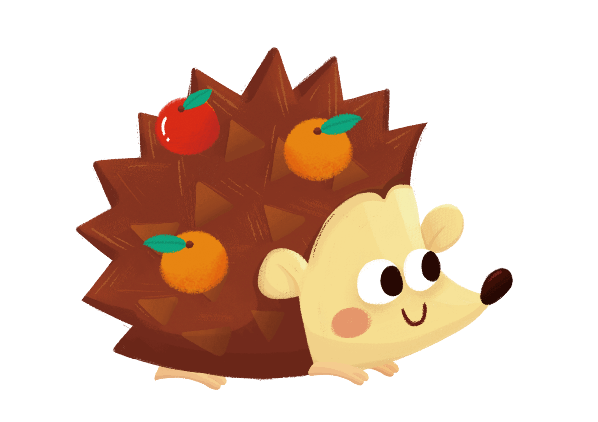 2
Đọc
Bạn của gió
Khi gió đi vắng
Lá buồn lặng im
Vắng cả cánh chim
Chẳng ai gõ cửa.
Ai là bạn gió?
Mà gió đi tìm
Bay theo cánh chim
Lùa trong tán lá…
Gió nhớ bạn quá
Nên gõ cửa hoài
Đẩy sóng dâng cao
Thổi căng buồm lớn.
Sóng ngủ trong nước
Buồm chẳng ra khơi
Ai gọi: Gió ơi
Trong vòm lá biếc.
(Ngân Hà)
[Speaker Notes: GV đọc mẫu]
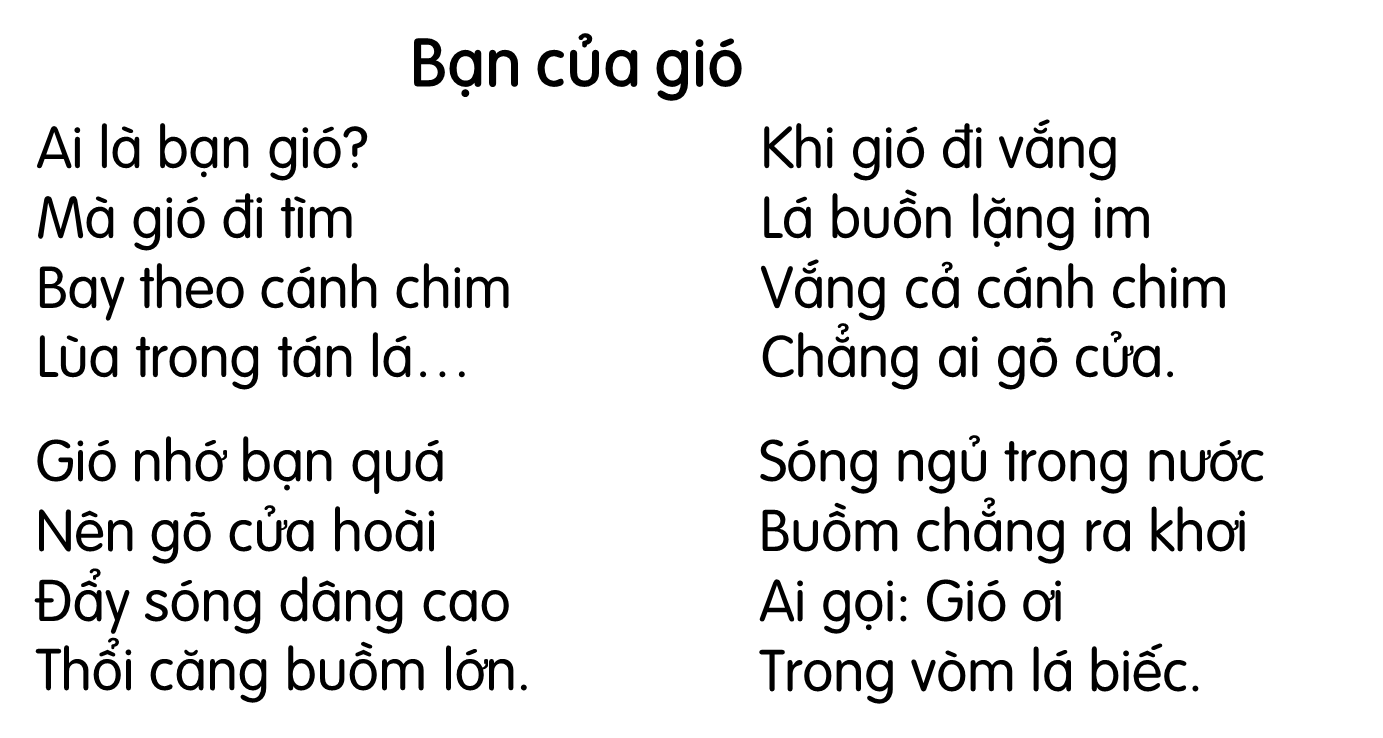 [Speaker Notes: Từ khó có thể khác nhau theo vùng miền, GV linh động HD học sinh tìm thêm.]
2
Đọc
Bạn của gió
Khi gió đi vắng
Lá buồn lặng im
Vắng cả cánh chim
Chẳng ai gõ cửa.
Ai là bạn gió?
Mà gió đi tìm
Bay theo cánh chim
Lùa trong tán lá…
Gió nhớ bạn quá
Nên gõ cửa hoài
Đẩy sóng dâng cao
Thổi căng buồm lớn.
Sóng ngủ trong nước
Buồm chẳng ra khơi
Ai gọi: Gió ơi
Trong vòm lá biếc.
(Ngân Hà)
[Speaker Notes: GV đọc mẫu]
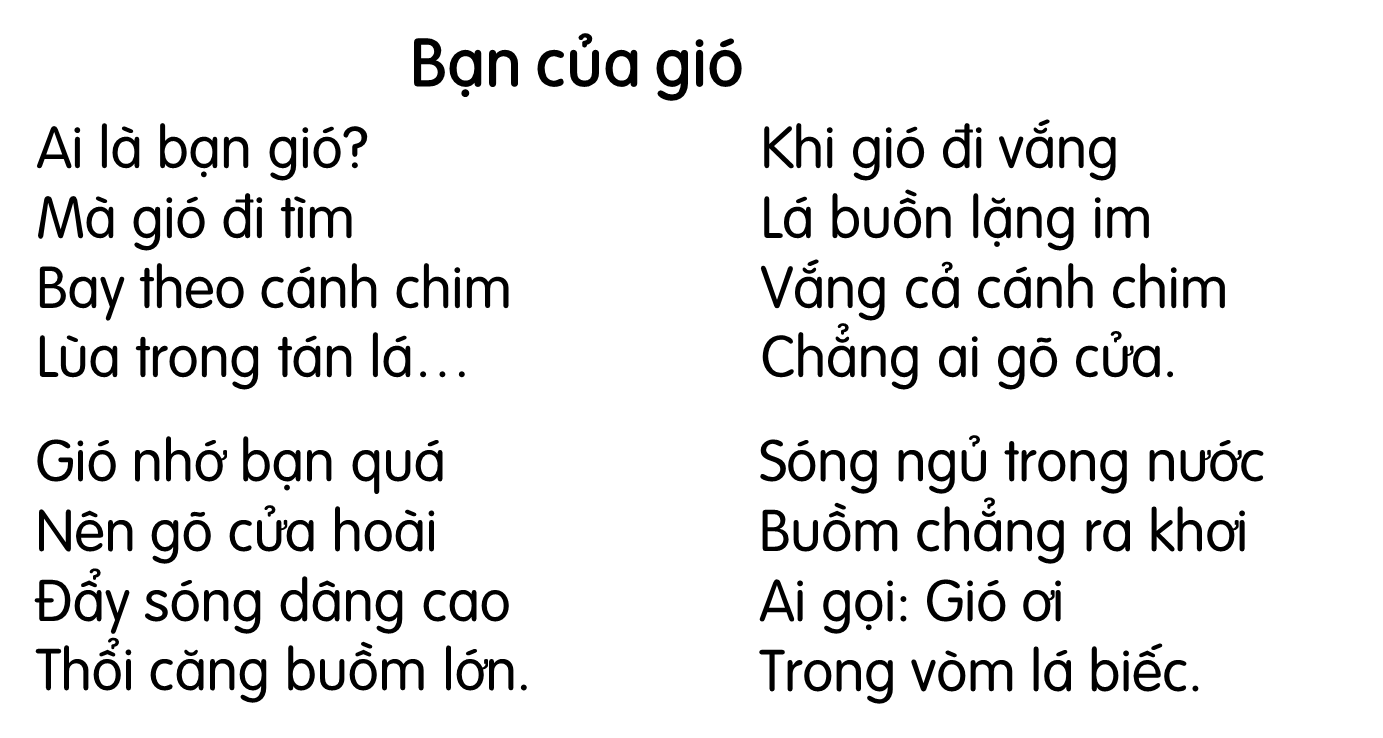 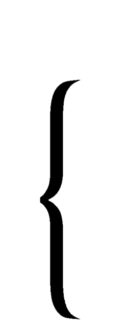 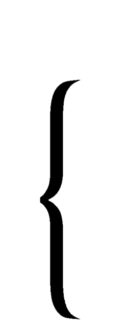 Khổ 1
Khổ 3
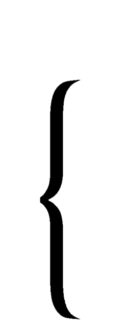 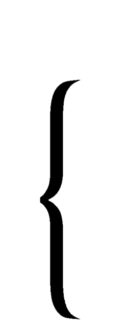 Khổ 2
Khổ 4
Bài thơ có mấy khổ thơ?
Bài đọc hôm nay có gì khác hai bài đọc trước?
[Speaker Notes: Giúp HS hiểu hình thức của bài thơ, dòng thơ, khổ thơ…]
lùa: luồn qua nơi có chỗ trống hẹp.
hoài: mãi không thôi, mãi không dứt.
vòm lá: nhiều cành lá trên cây đan xen tạo thành hình khum khum úp xuống.
biếc: xanh, trông đẹp mắt.
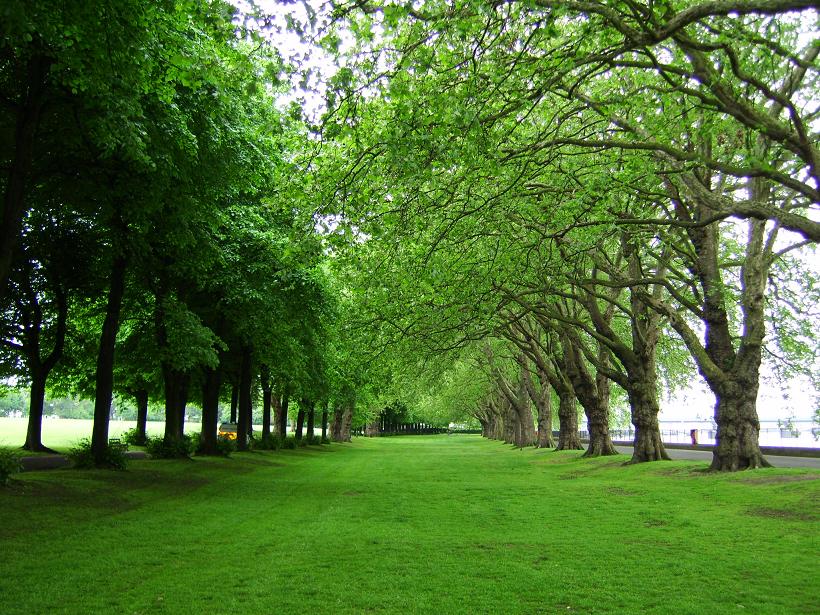 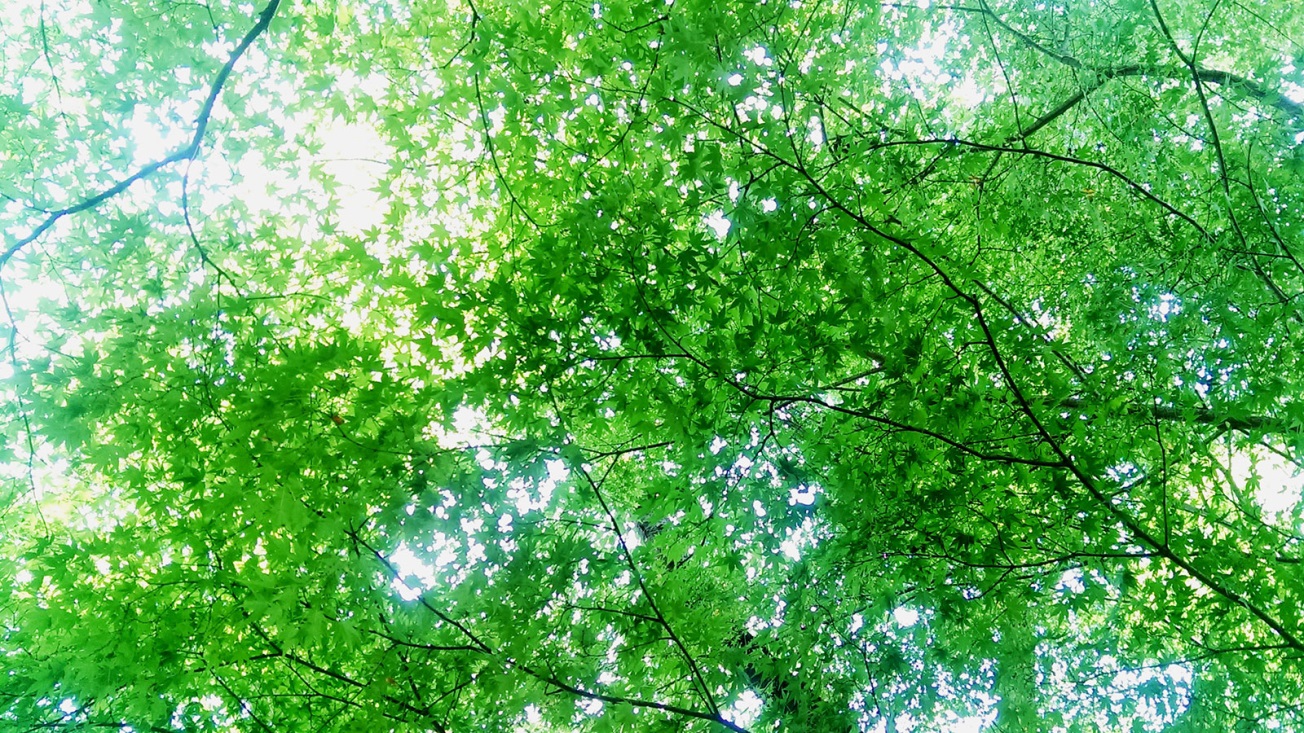 2
Đọc
Bạn của gió
Khi gió đi vắng
Lá buồn lặng im
Vắng cả cánh chim
Chẳng ai gõ cửa.
Ai là bạn gió?
Mà gió đi tìm
Bay theo cánh chim
Lùa trong tán lá…
Gió nhớ bạn quá
Nên gõ cửa hoài
Đẩy sóng dâng cao
Thổi căng buồm lớn.
Sóng ngủ trong nước
Buồm chẳng ra khơi
Ai gọi: Gió ơi
Trong vòm lá biếc.
(Ngân Hà)
[Speaker Notes: GV đọc mẫu]
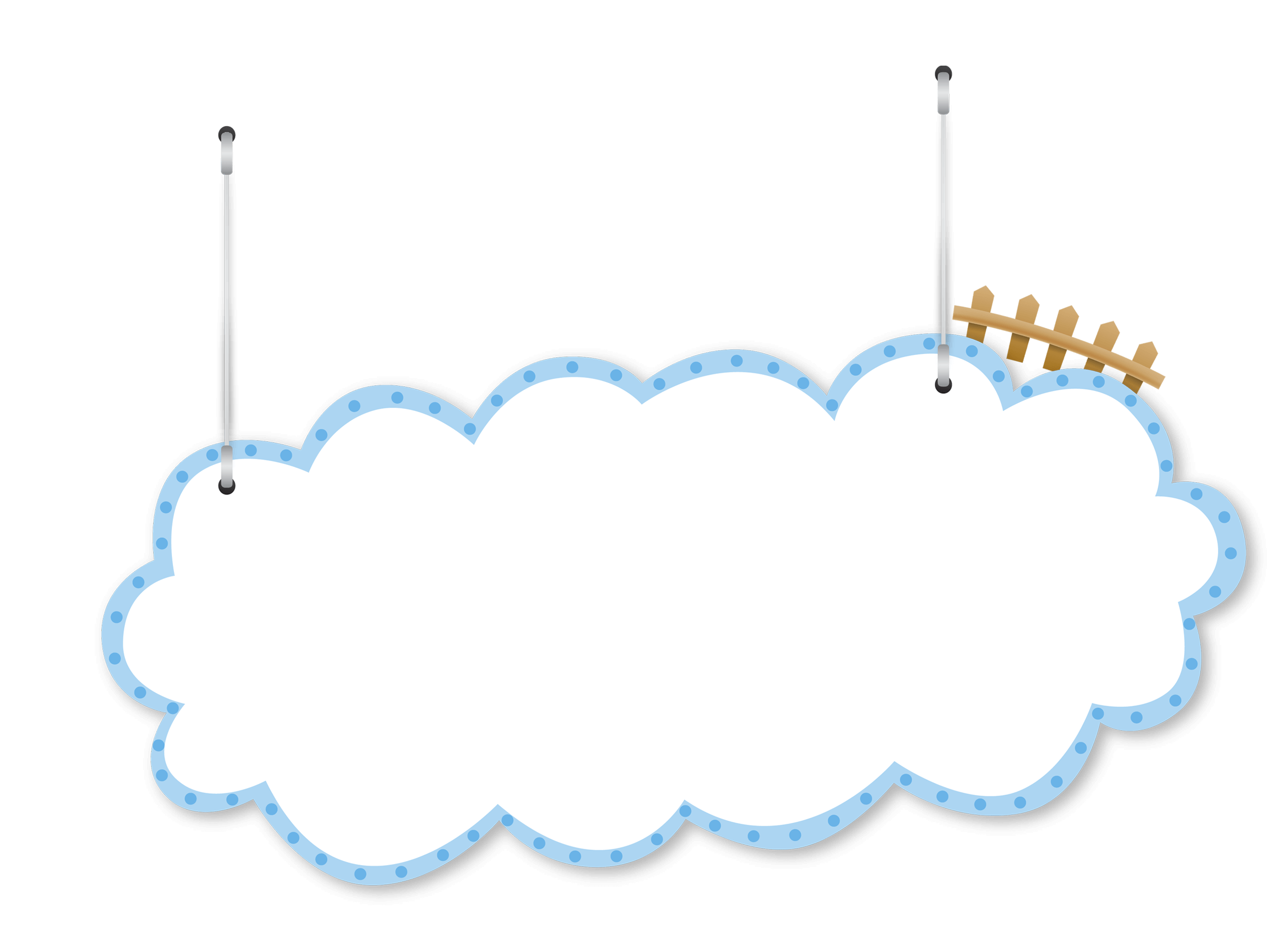 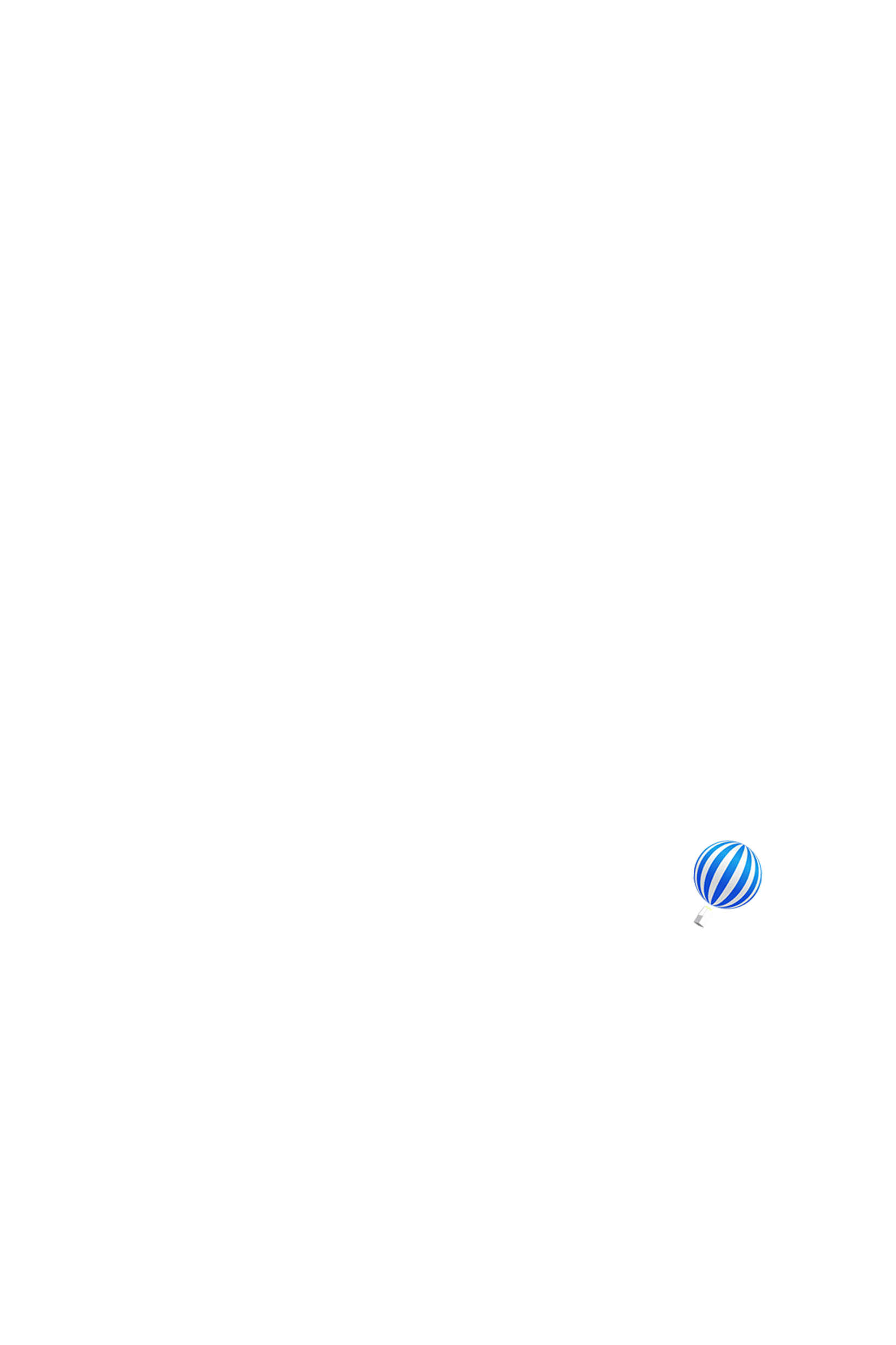 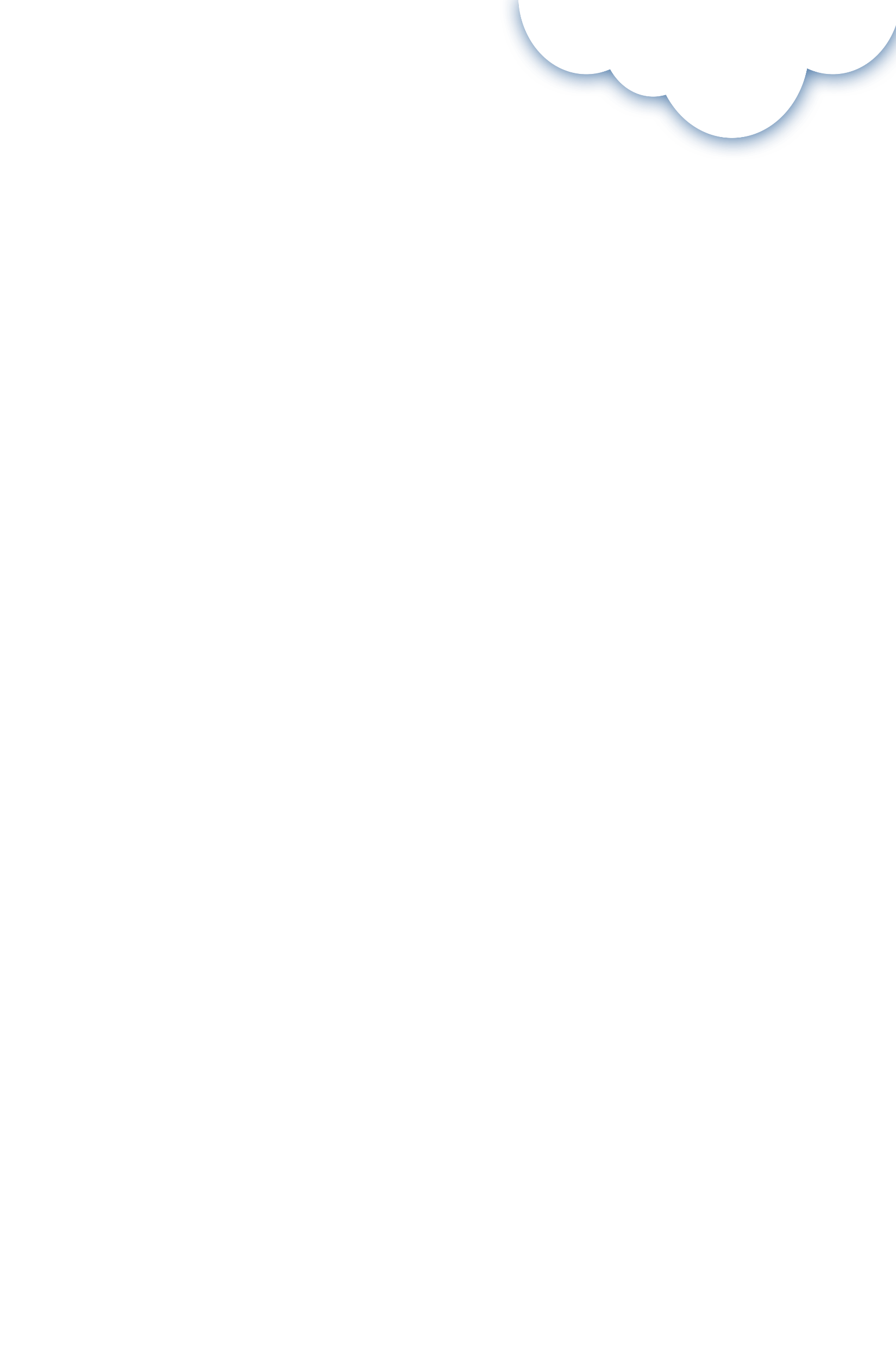 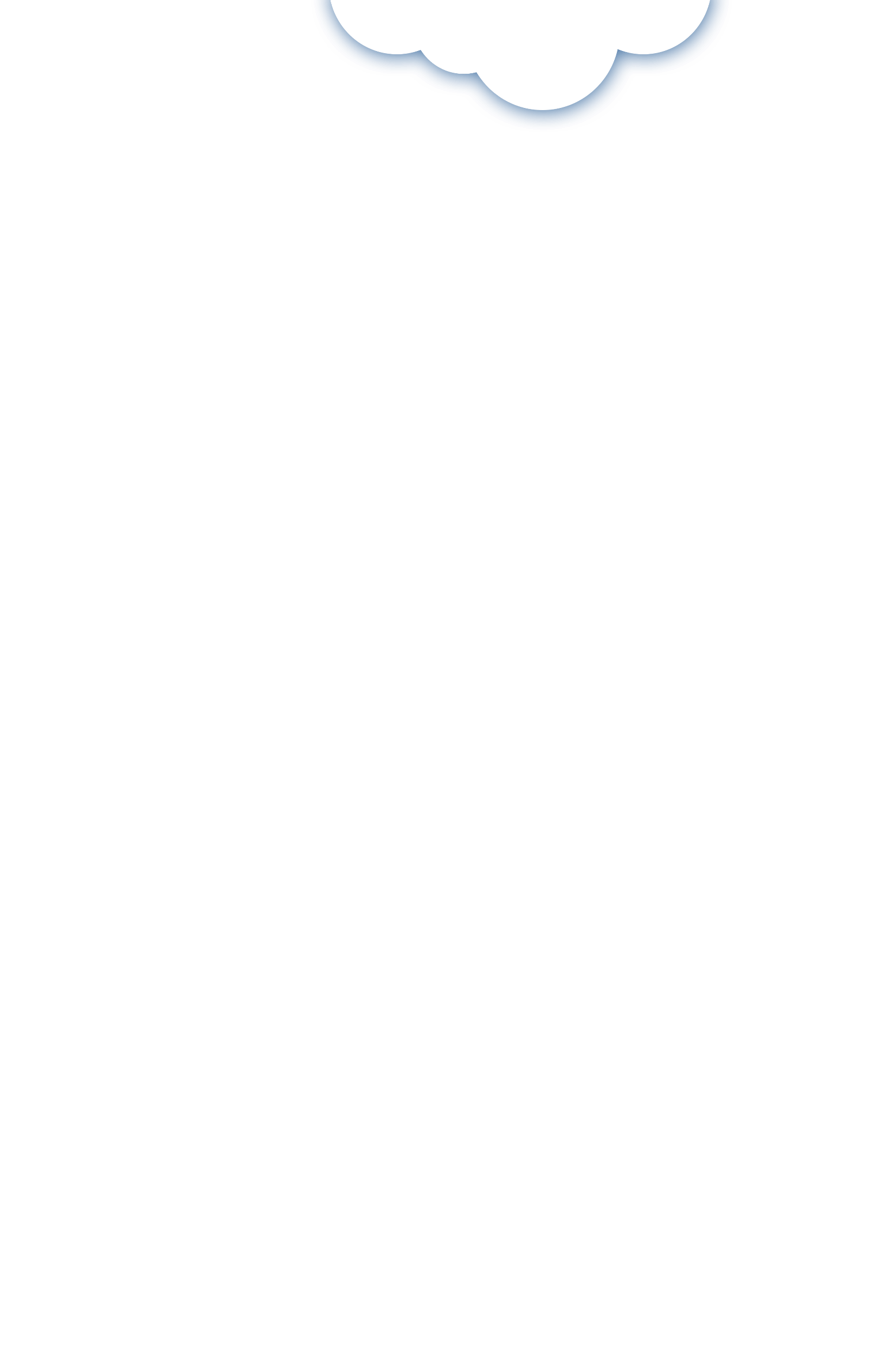 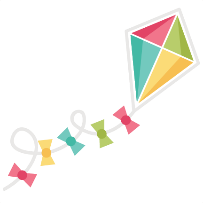 3
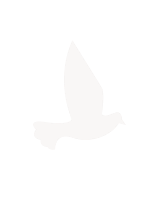 TÌM TIẾNG CÙNG VẦN
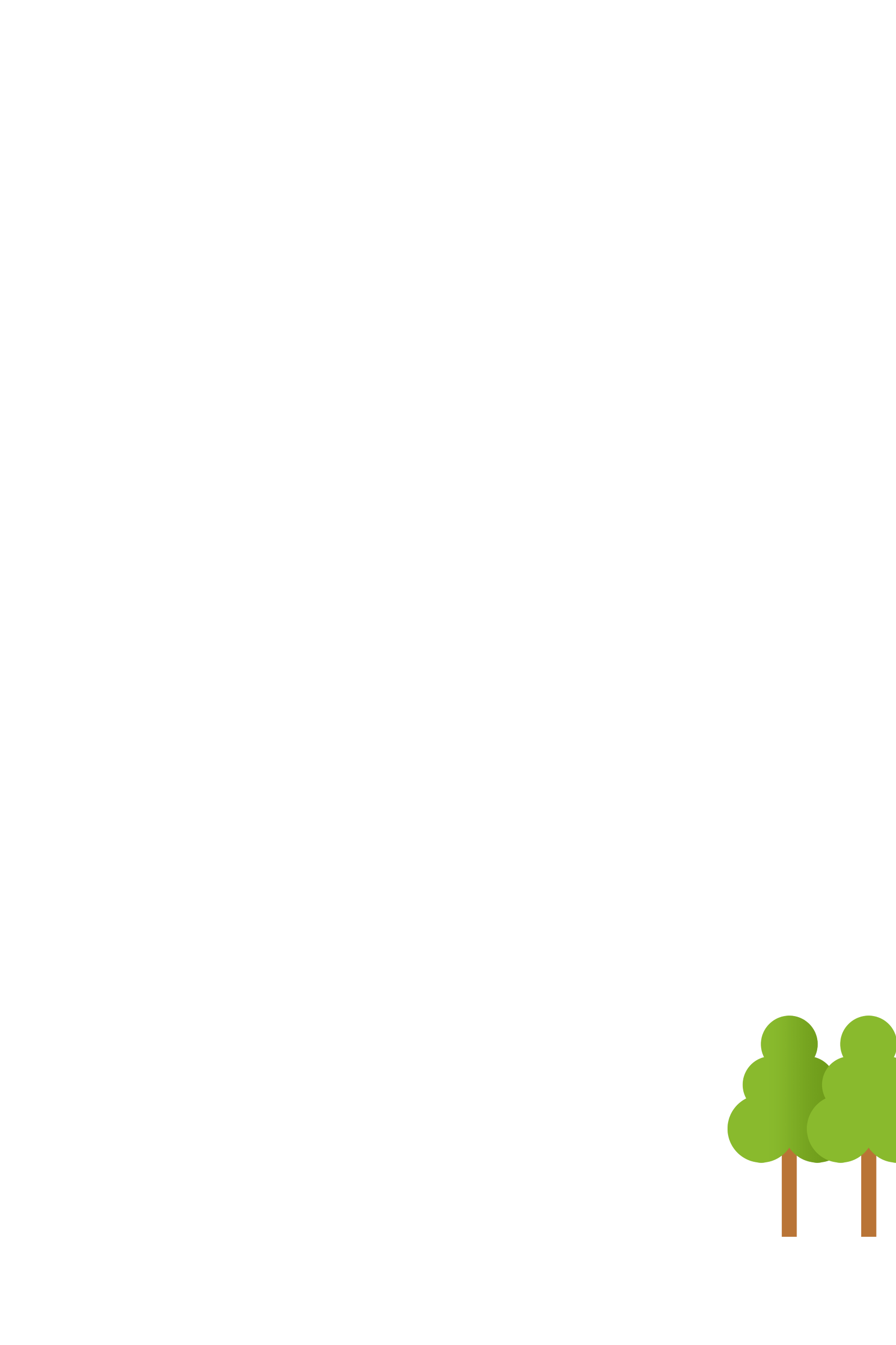 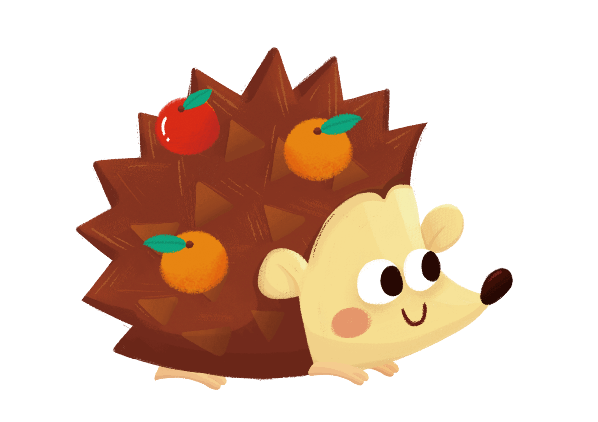 Tìm trong hai khổ thơ cuối những tiếng cùng vần với nhau.
3
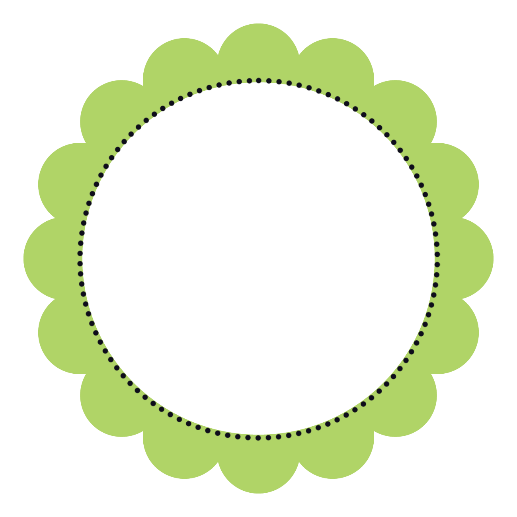 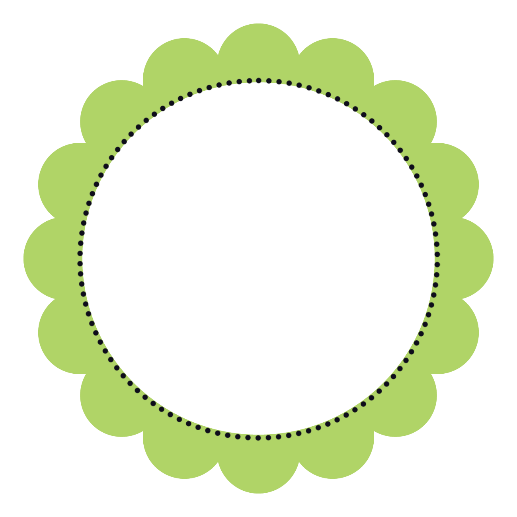 vắng
chẳng
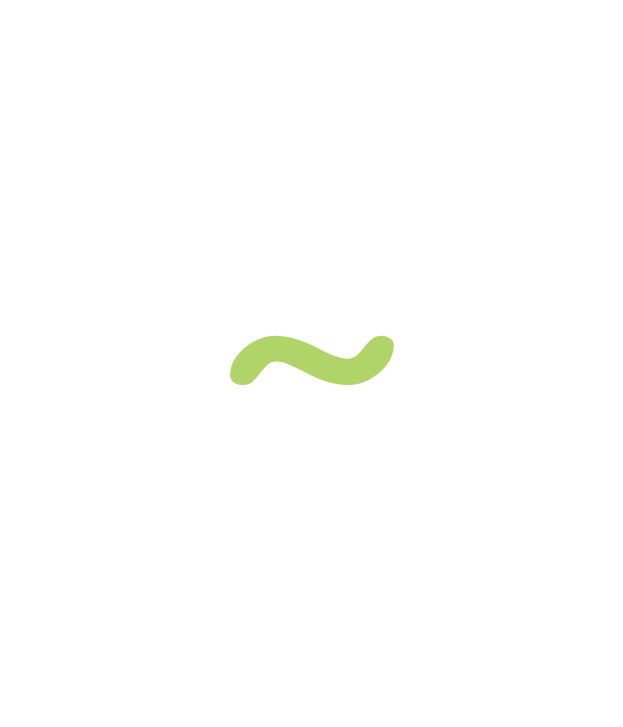 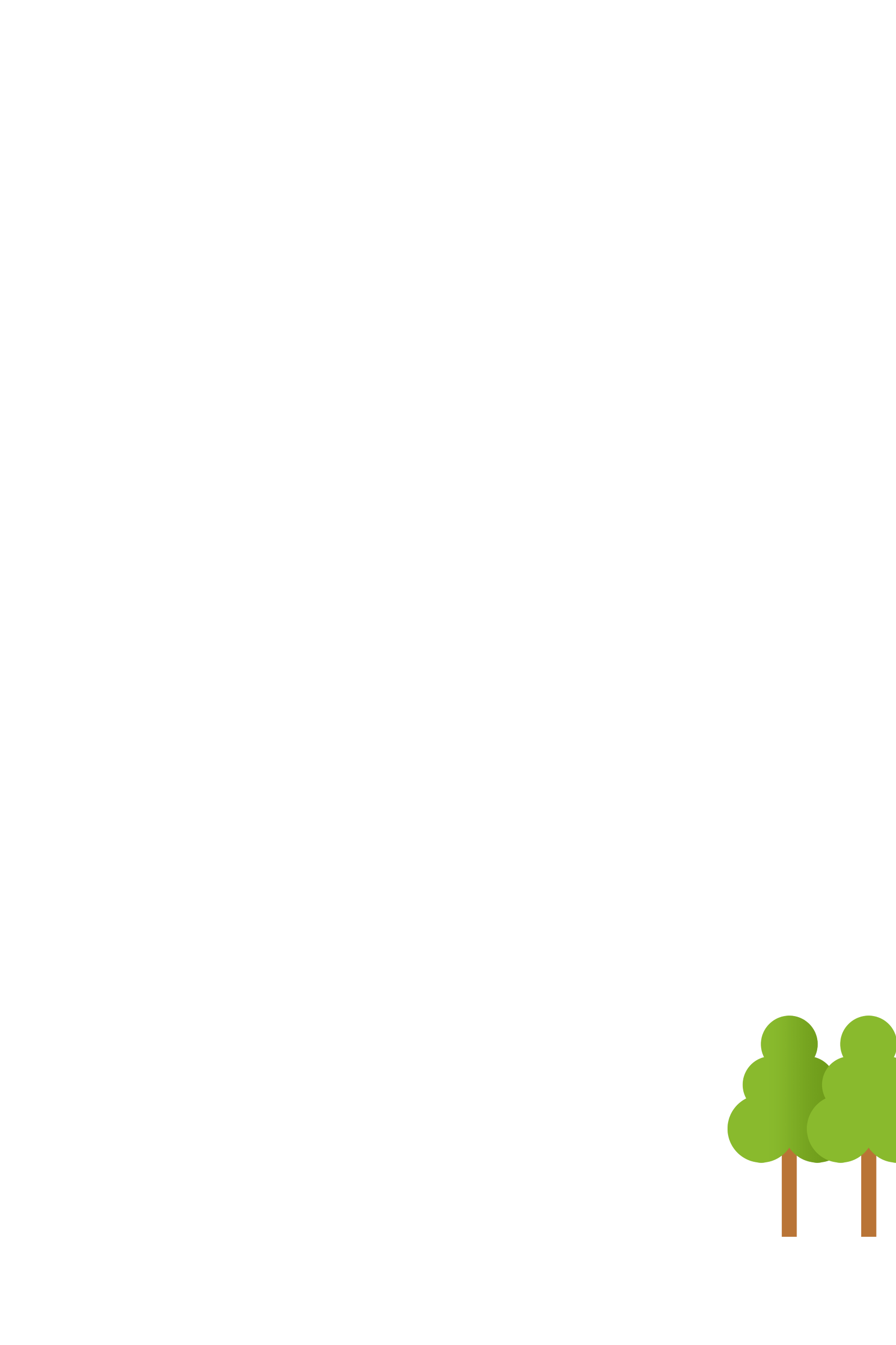 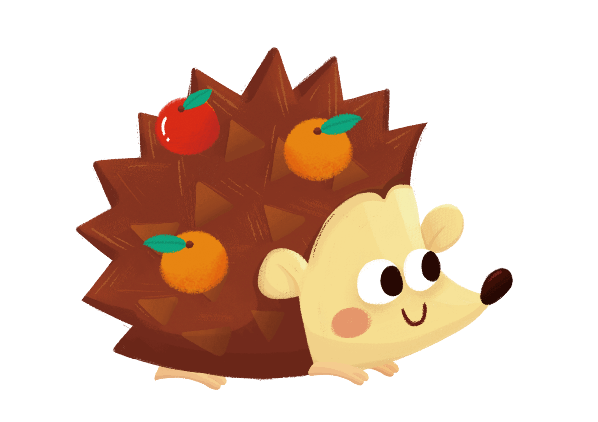 3
Tìm trong hai khổ thơ cuối những tiếng cùng vần với nhau
khi
đi
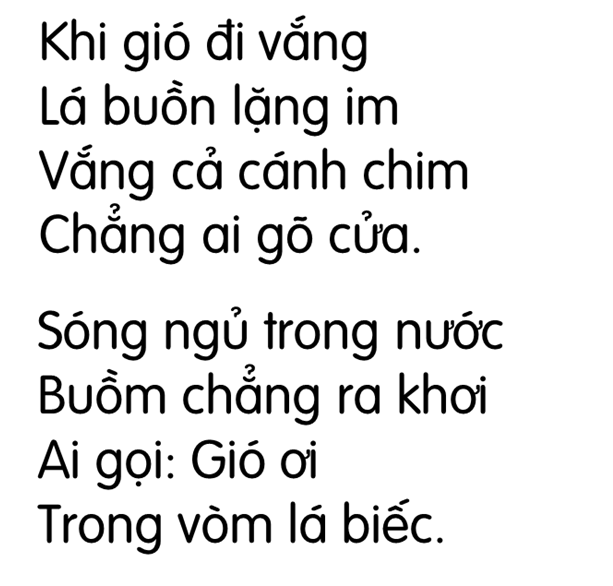 chẳng
vắng
lặng
lá
cả
ra
gõ
gió
chim
im
khơi
ơi
sóng
trong
[Speaker Notes: GV mở rộng thêm cho HS hiểu, trong một bài thơ, việc dùng các chữ có vần giống nhau sẽ làm cho bài thơ dễ đọc, nhịp điệu thơ hay hơn, dễ đọc diễn cảm hơn.]
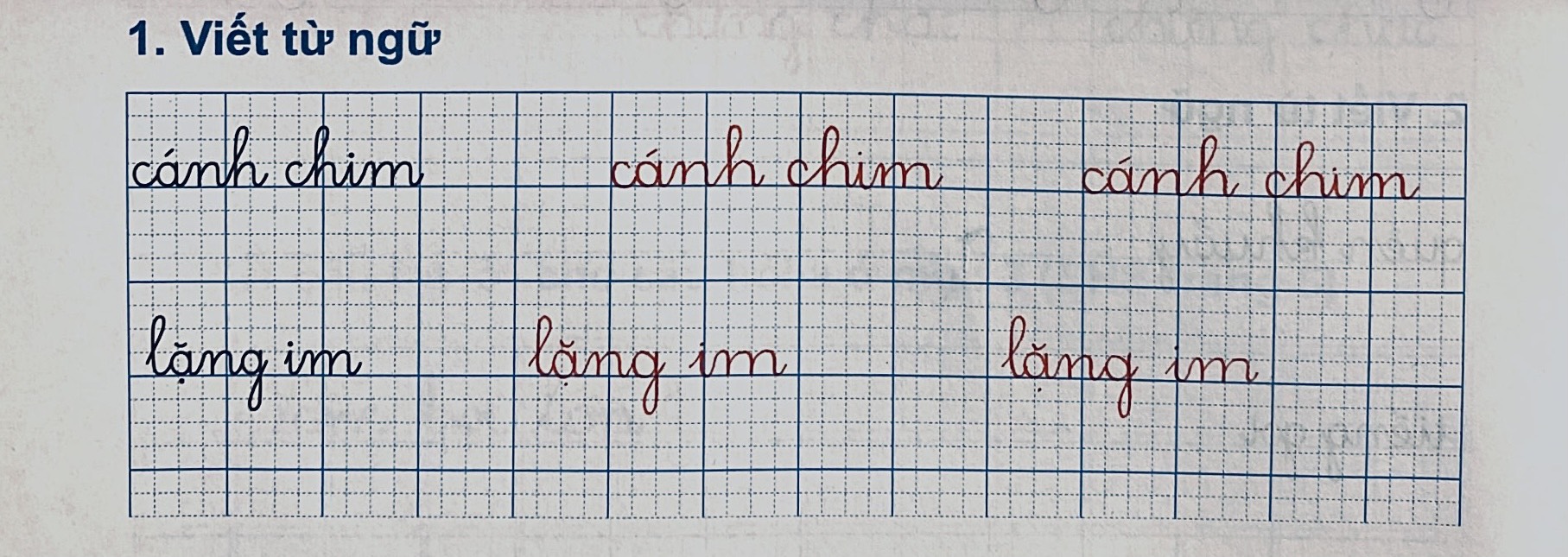 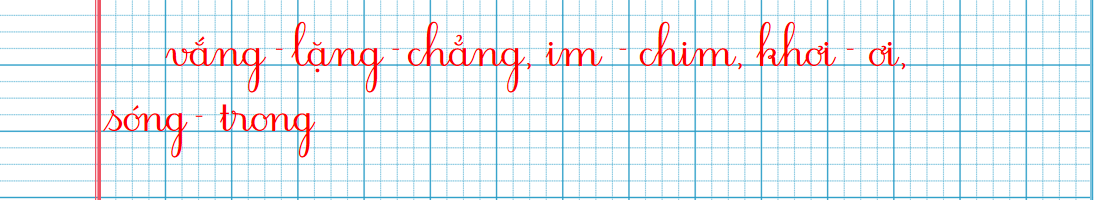 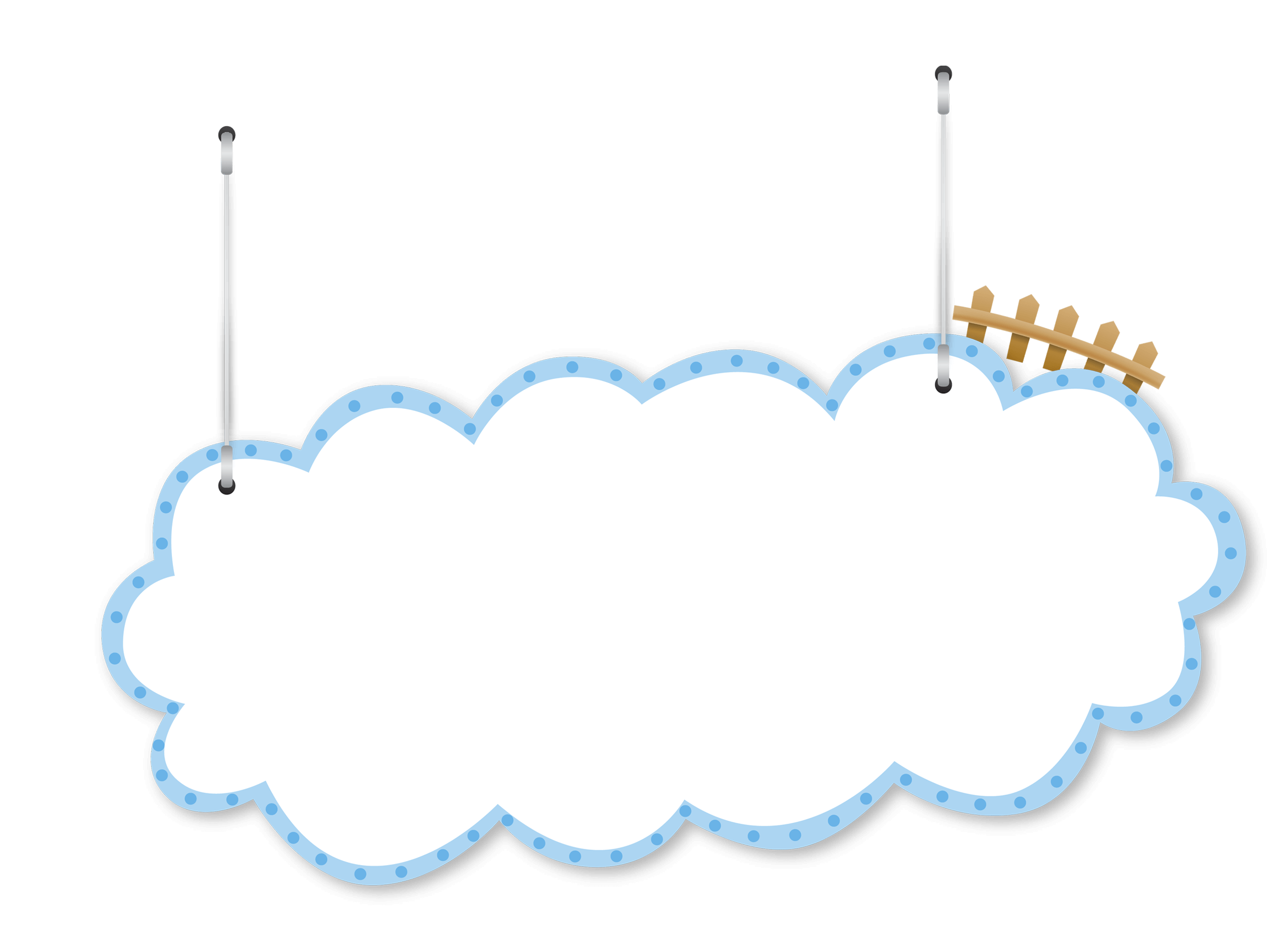 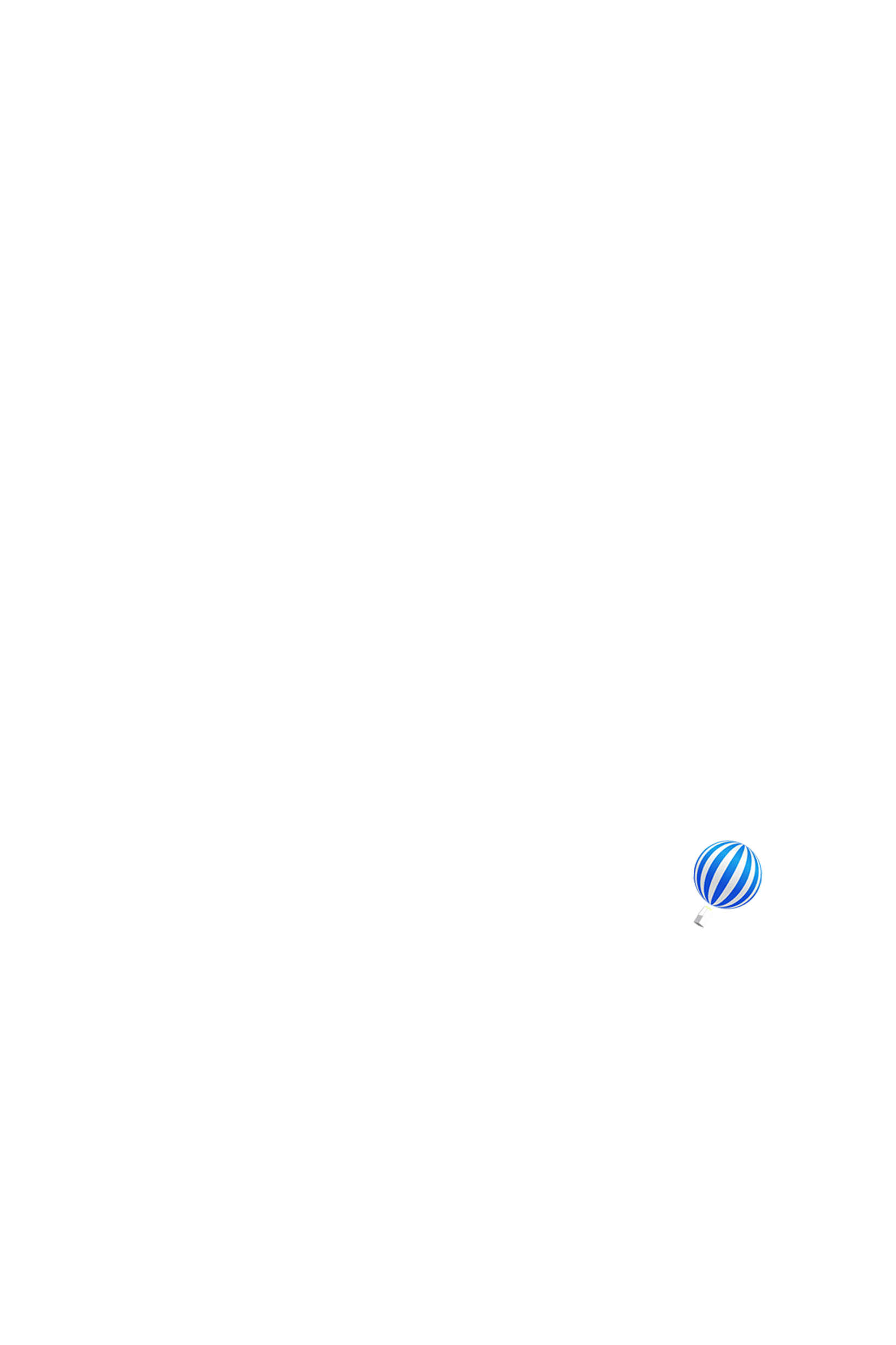 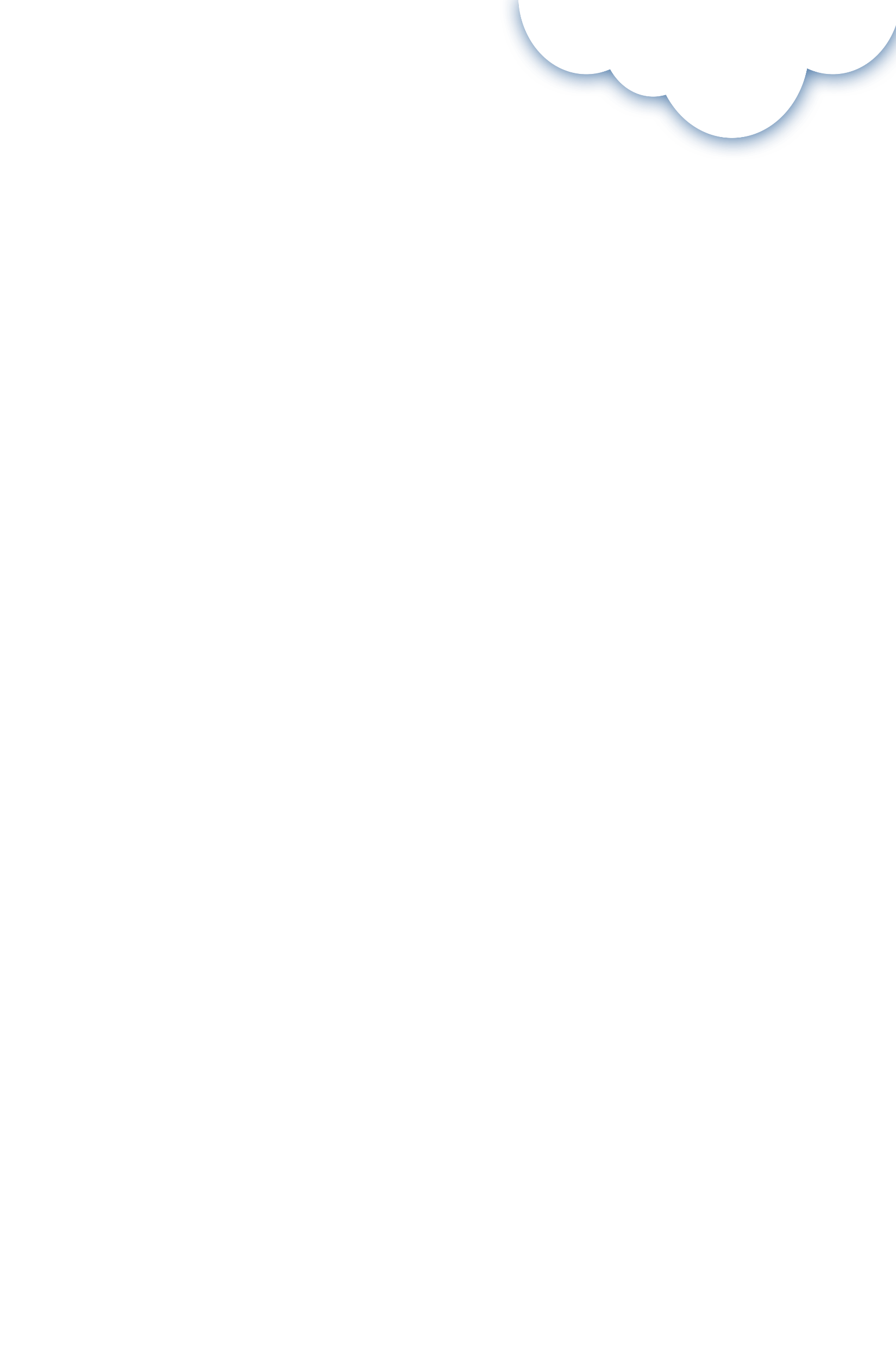 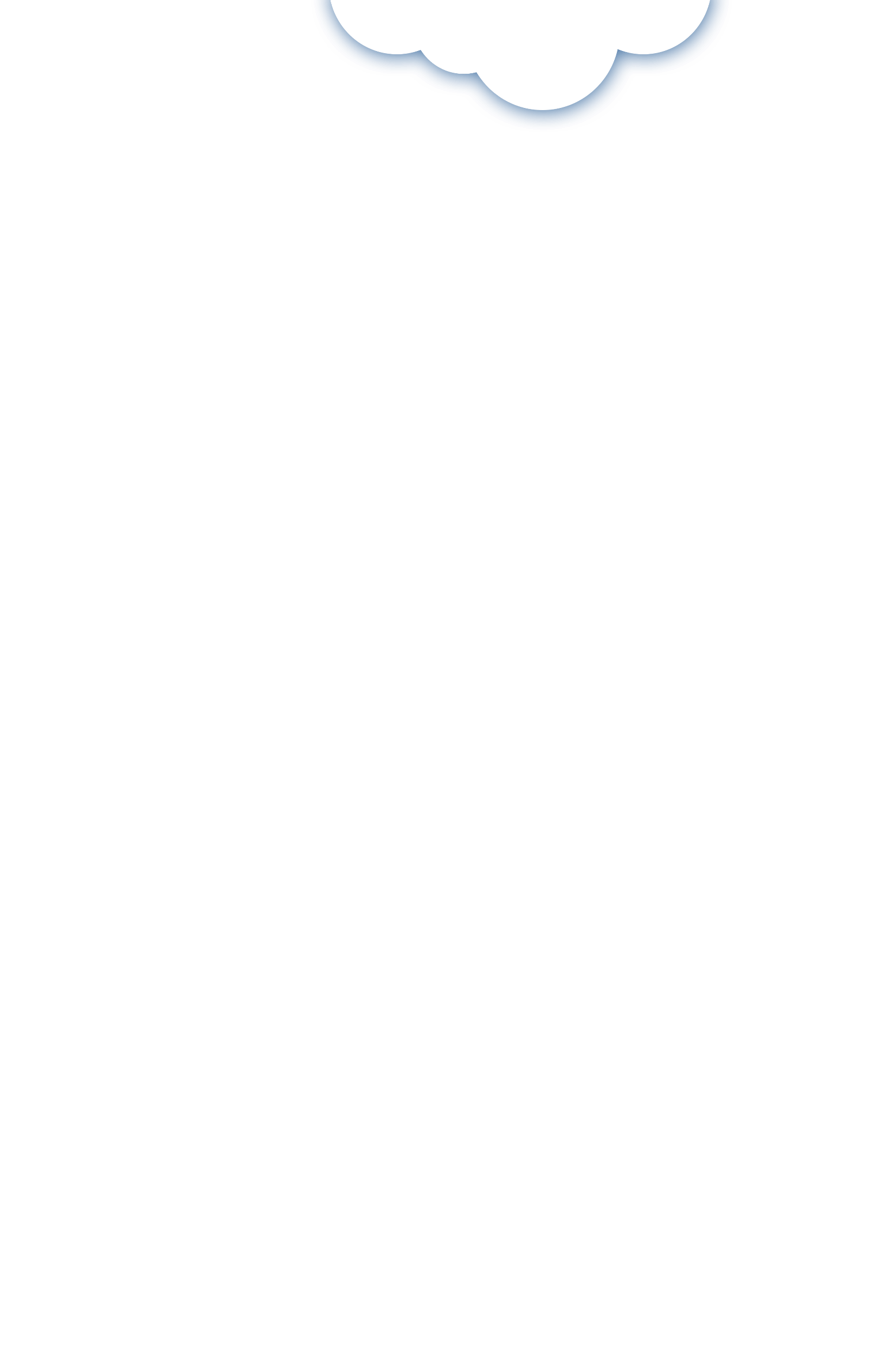 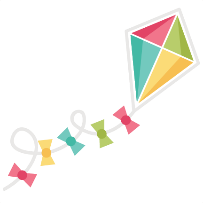 4
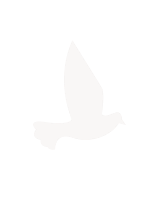 TRẢ LỜI CÂU HỎI
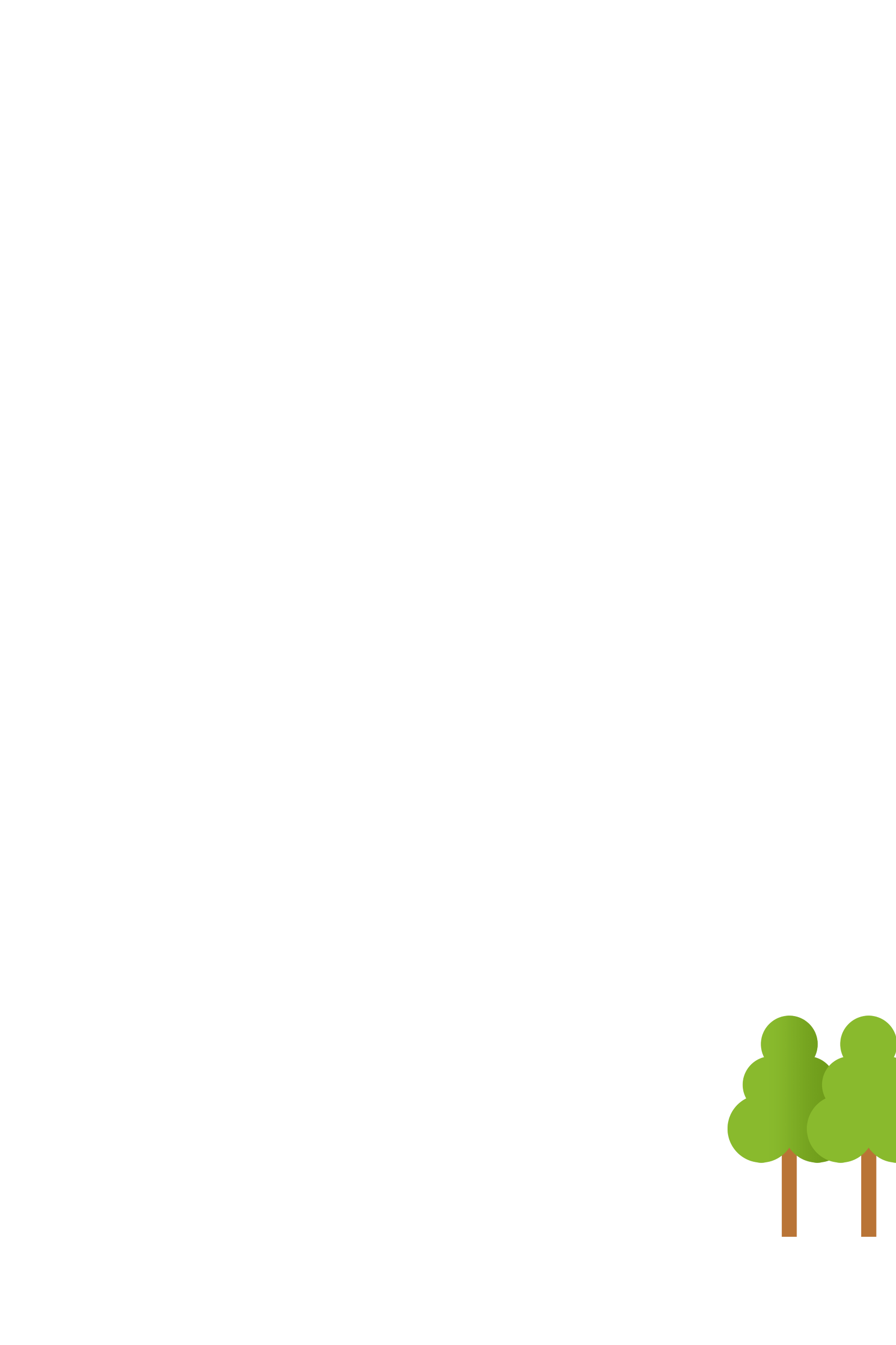 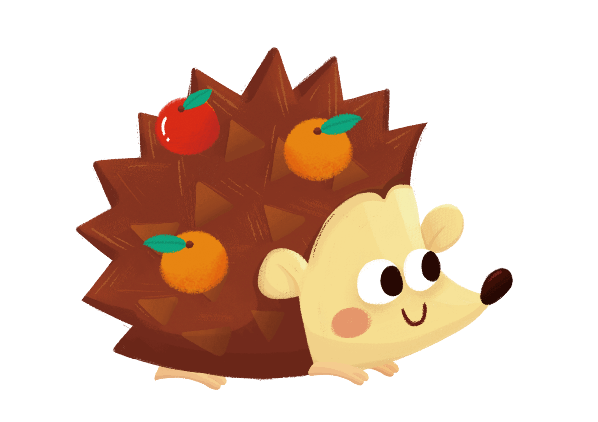 4
Trả lời câu hỏi
Đọc khổ thơ 1
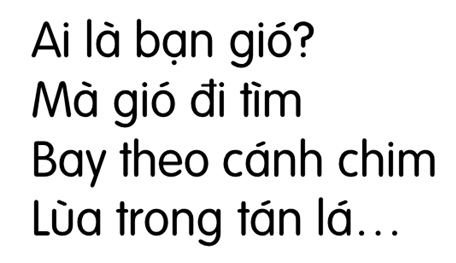 Ở khổ thơ thứ nhất, gió đã làm gì để tìm bạn?
Đọc khổ thơ 2
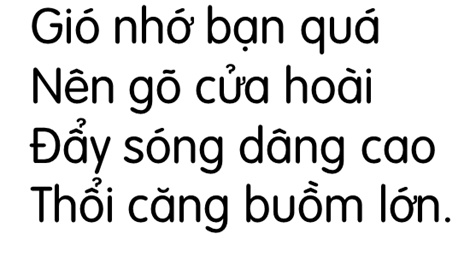 Gió làm gì khi nhớ bạn?
[Speaker Notes: Câu 1: Thỏ và các bạn quên khuấy đường về, Câu 2: … (nên khai thác từ từ từng chi tiết chứ đừng dùng 1 câu hỏi và 1 câu tl cho đoạn này.]
Đọc khổ thơ 3, 4
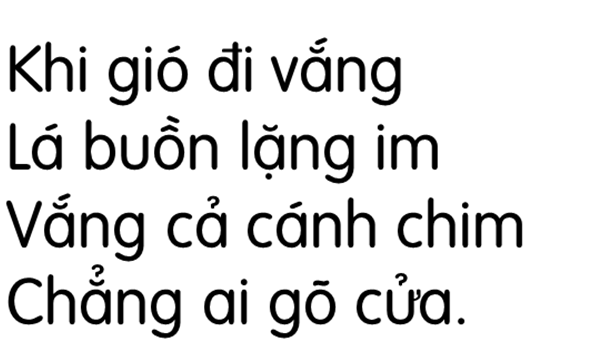 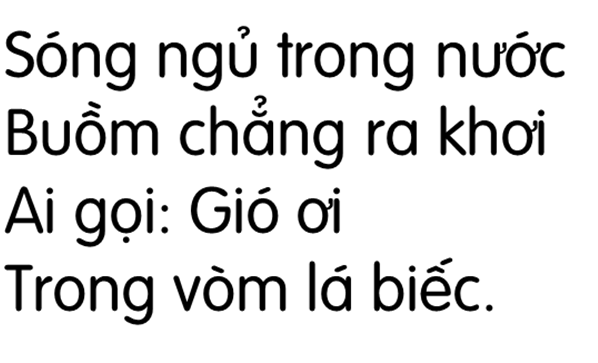 Điều gì xảy ra khi gió vắng nhà?
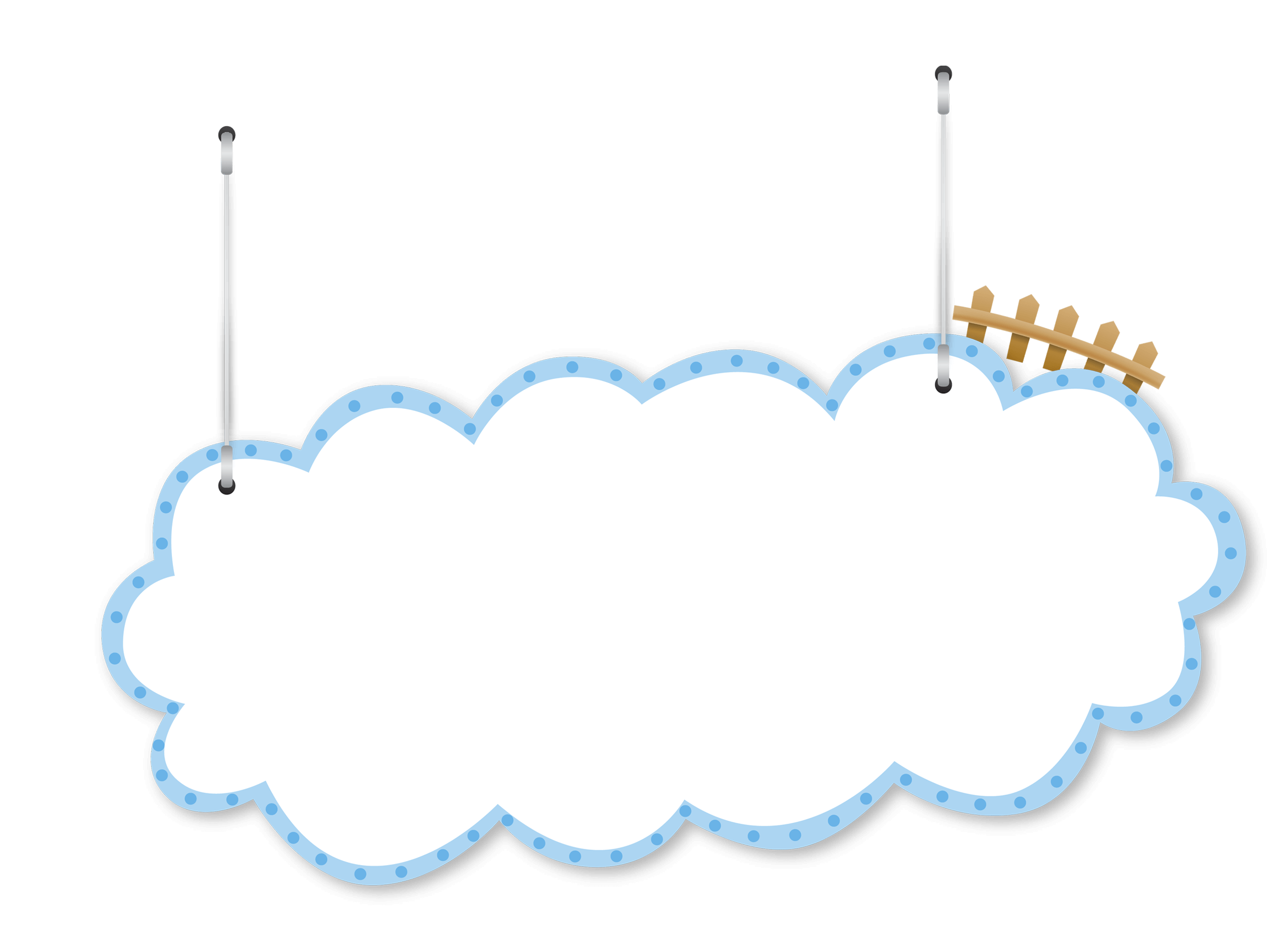 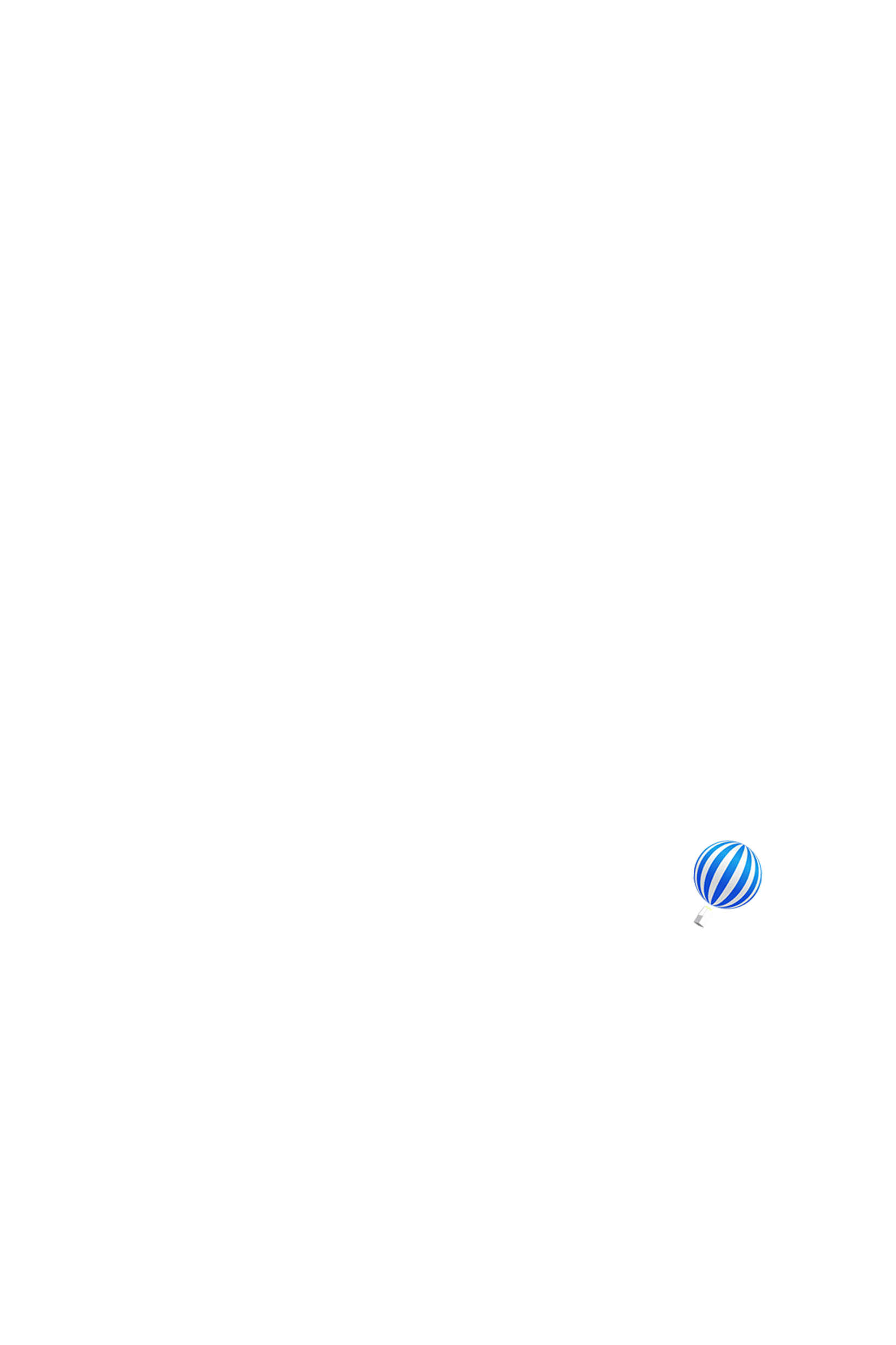 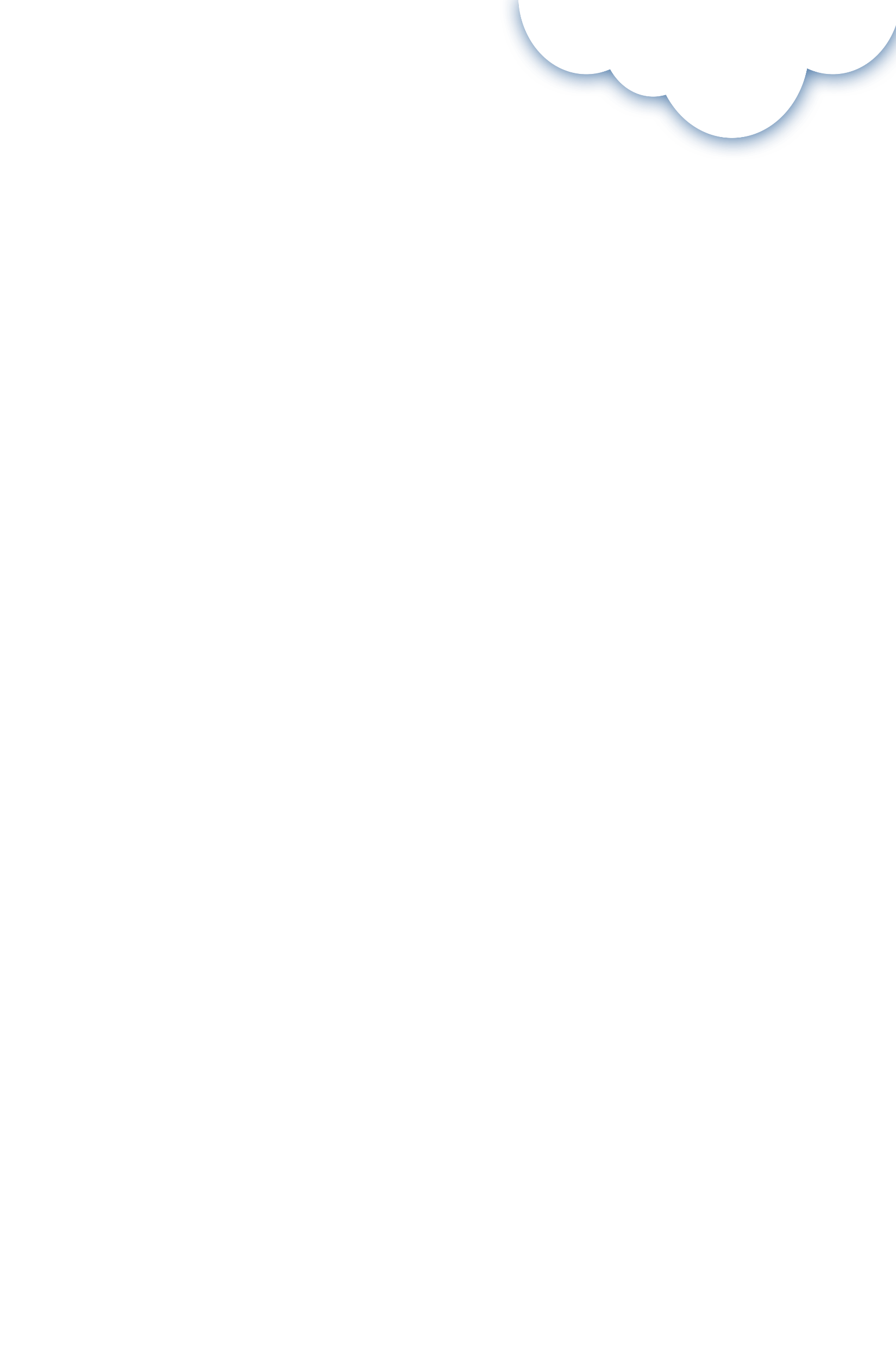 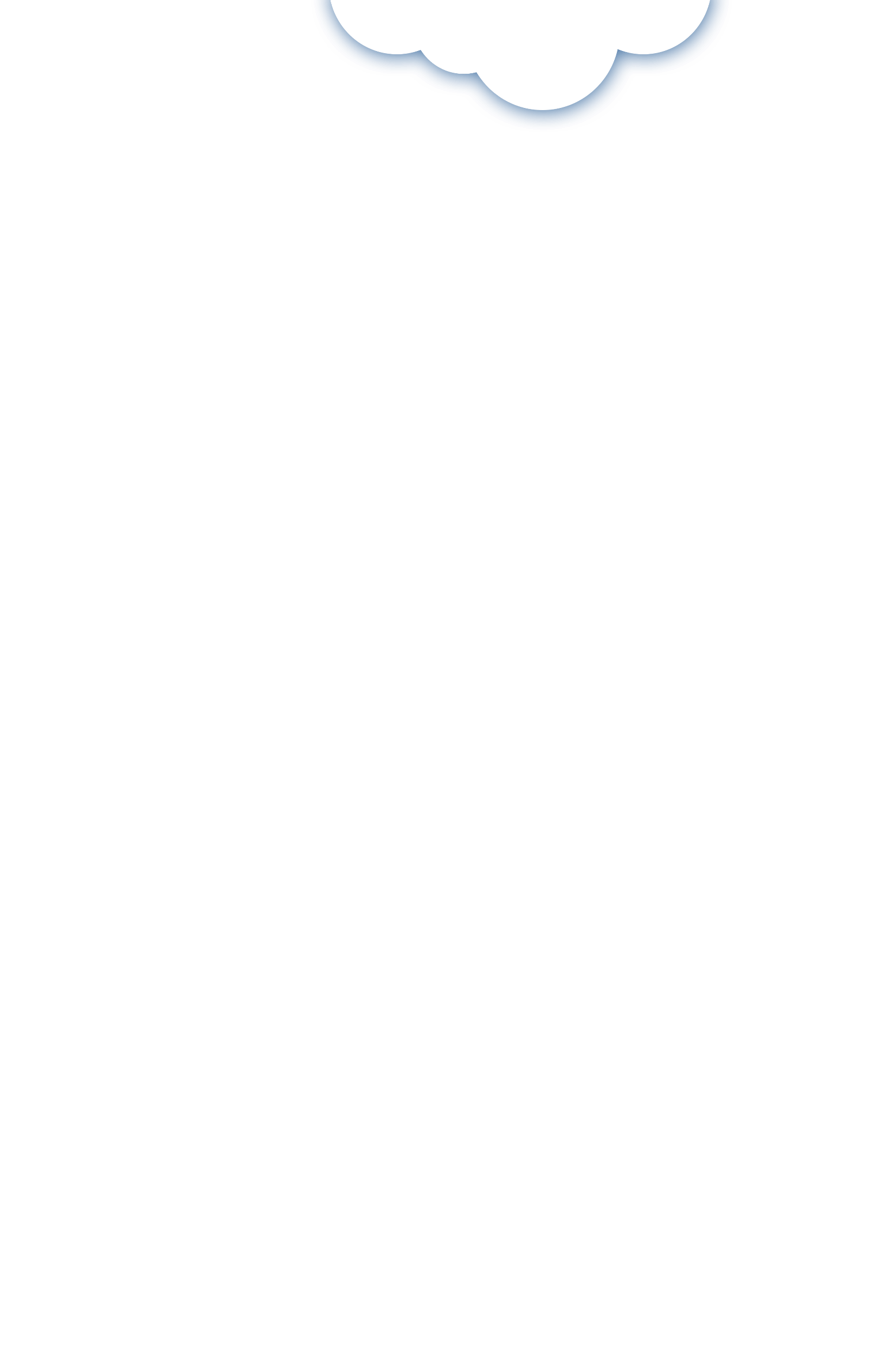 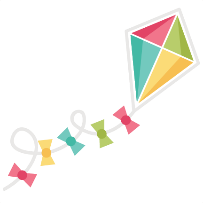 5
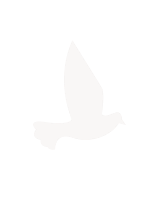 Học thuộc lòng khổ thơ em thích
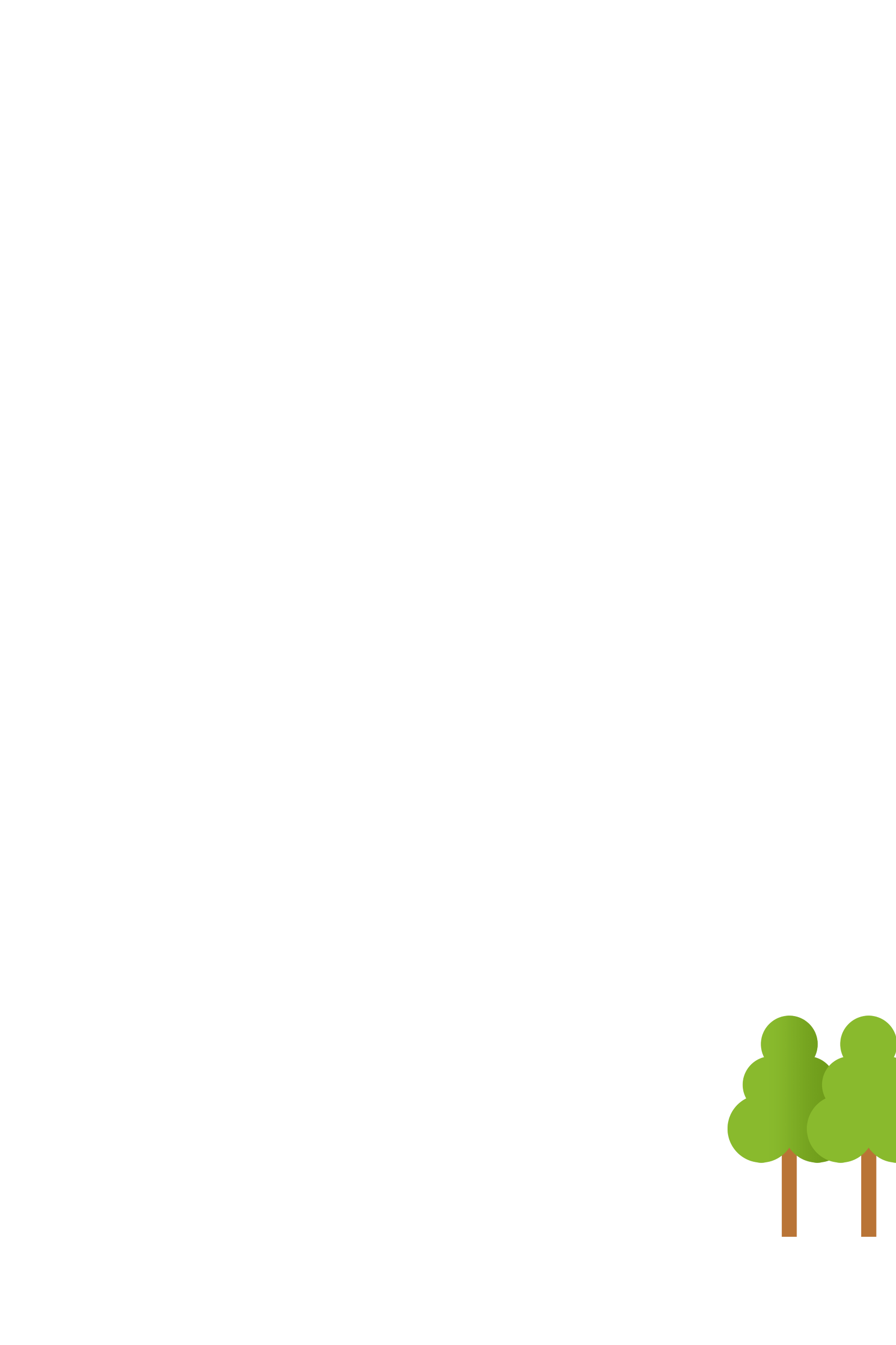 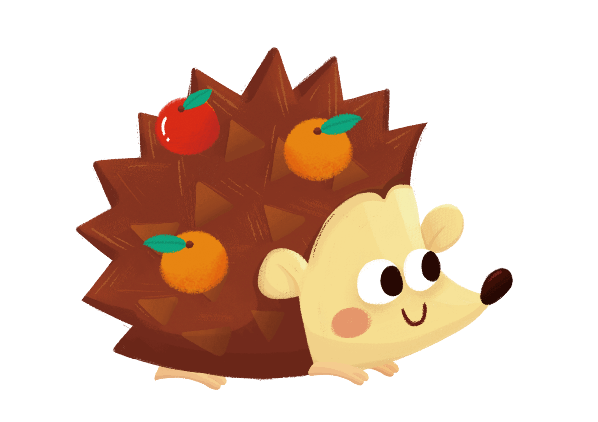 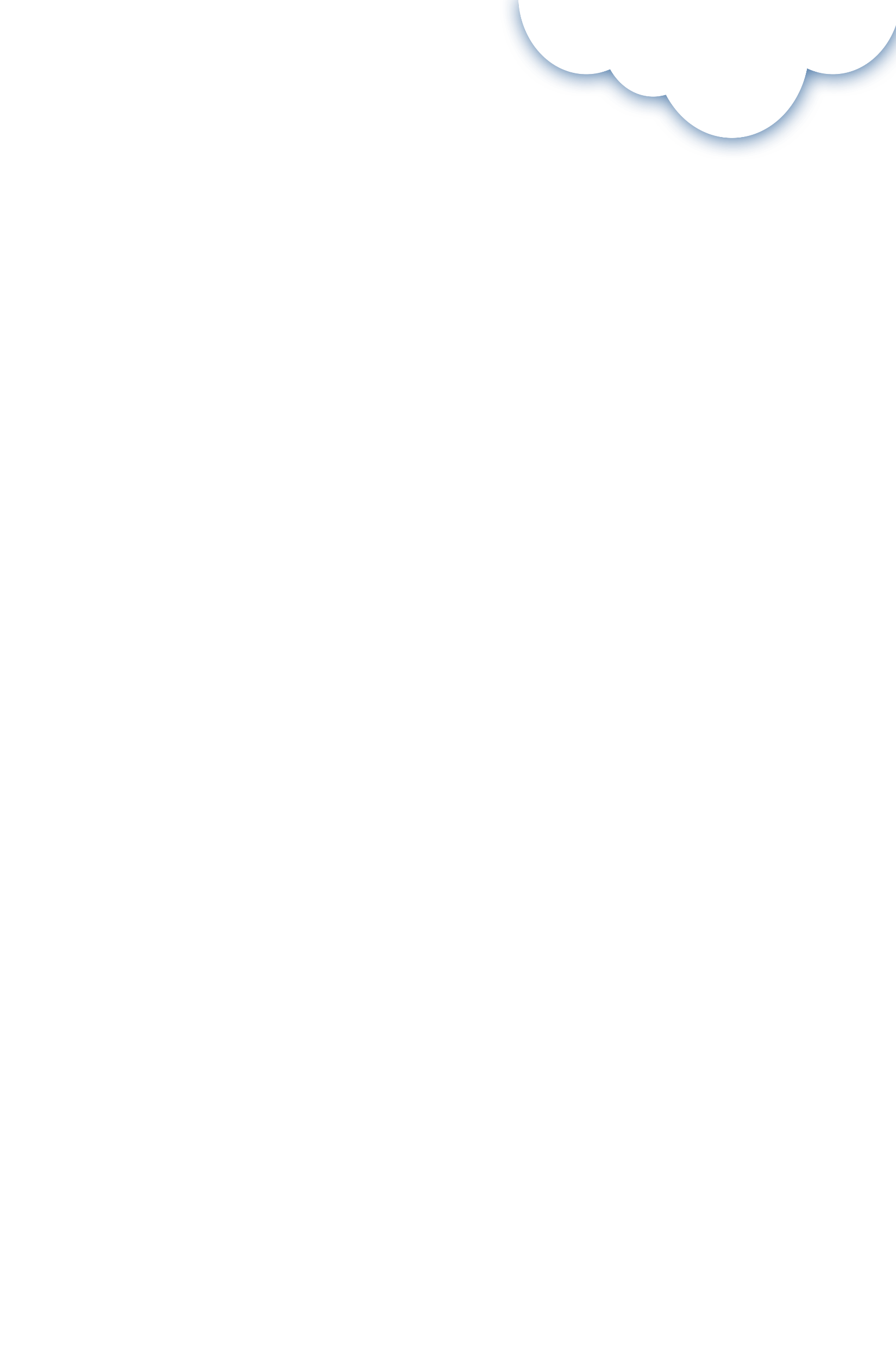 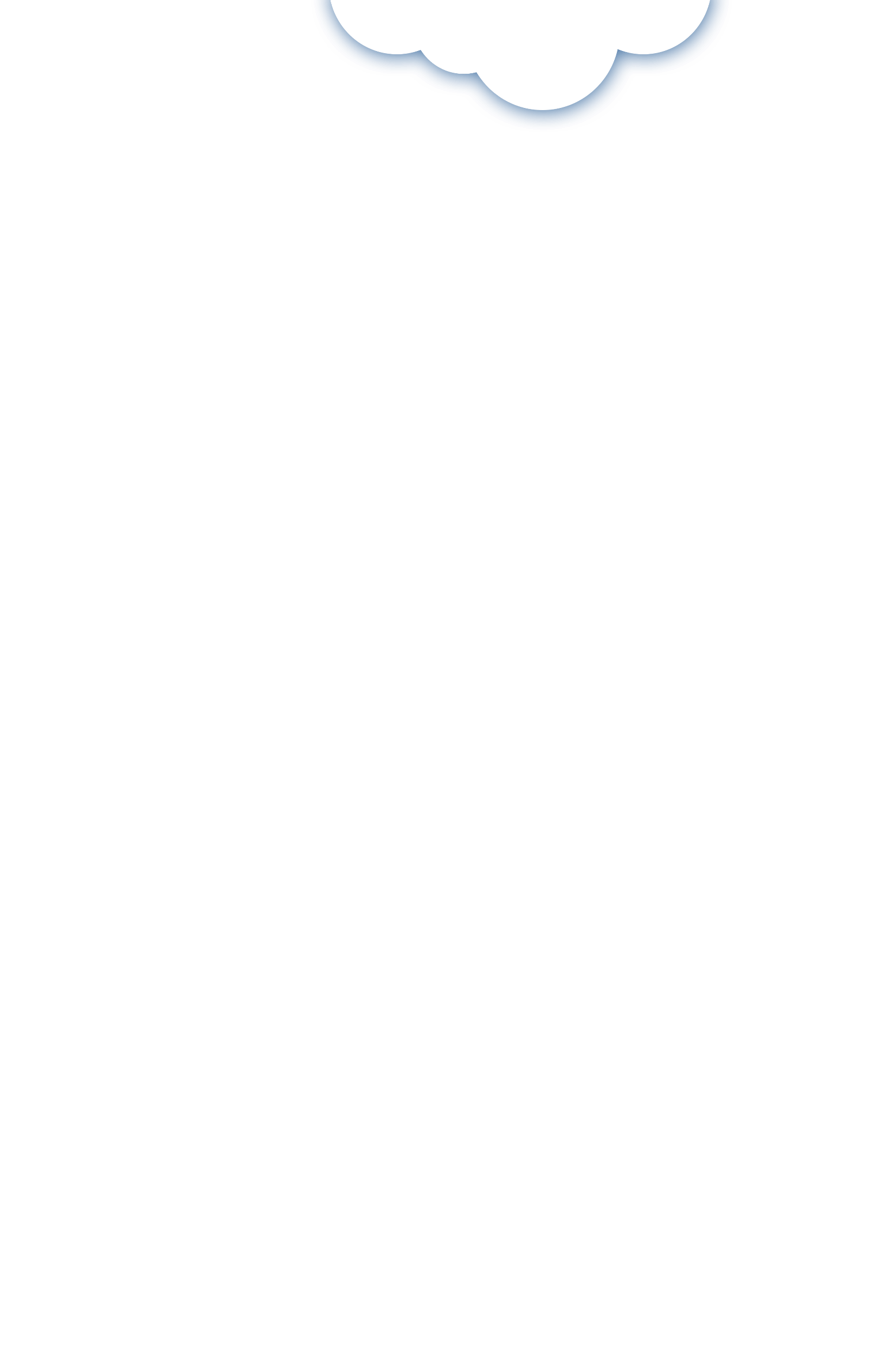 ĐỌC
Bạn của gió
Ai
Mà
Bay
Lùa

Gió 
Nên
Đẩy
Thổi
Khi
Lá
Vắng
Chẳng

Sóng
Buồm
Ai
Trong
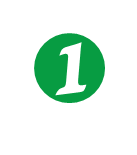 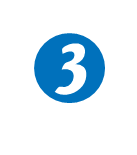 5
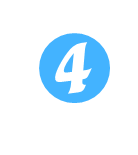 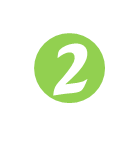 Ngân Hà
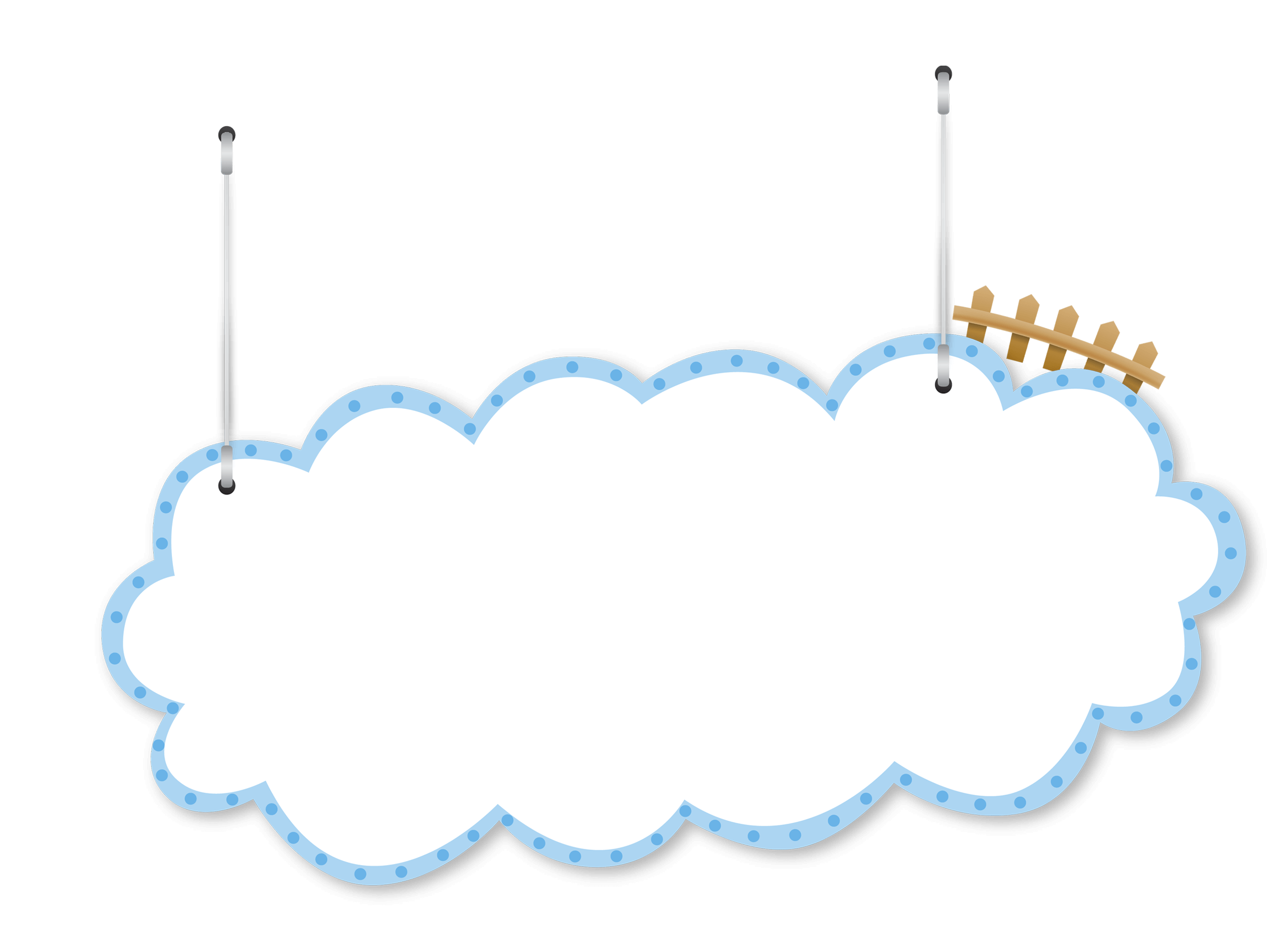 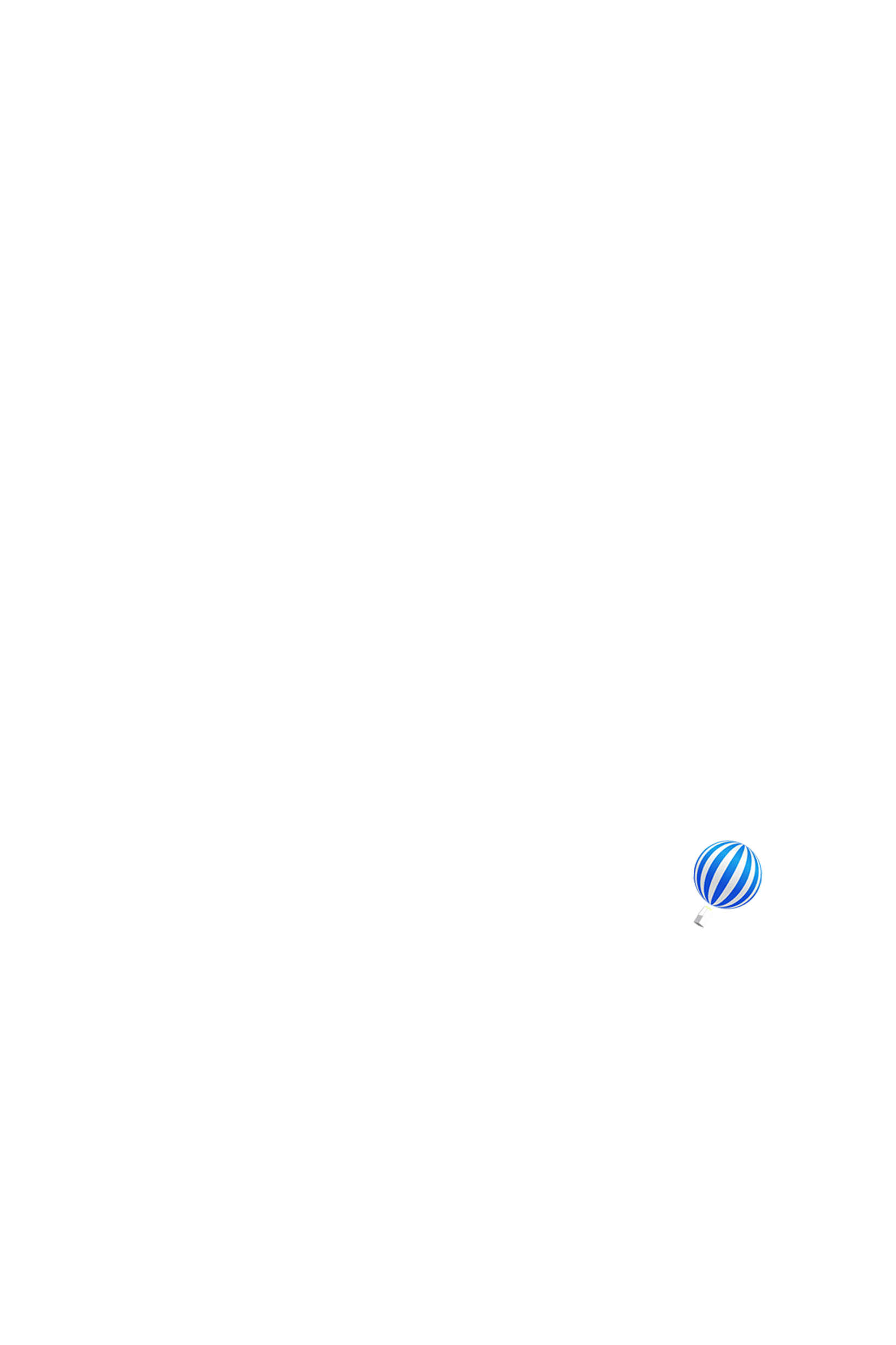 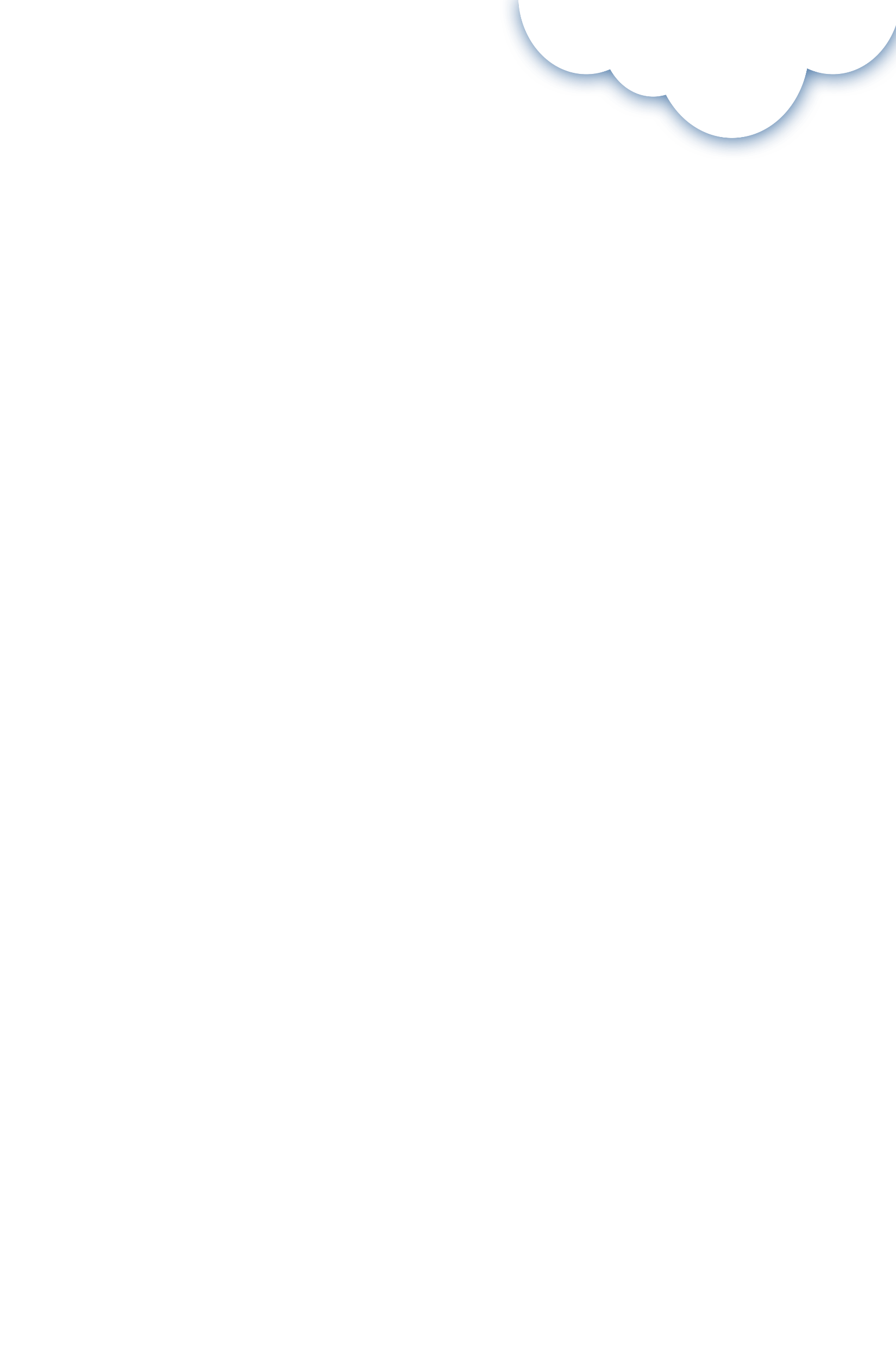 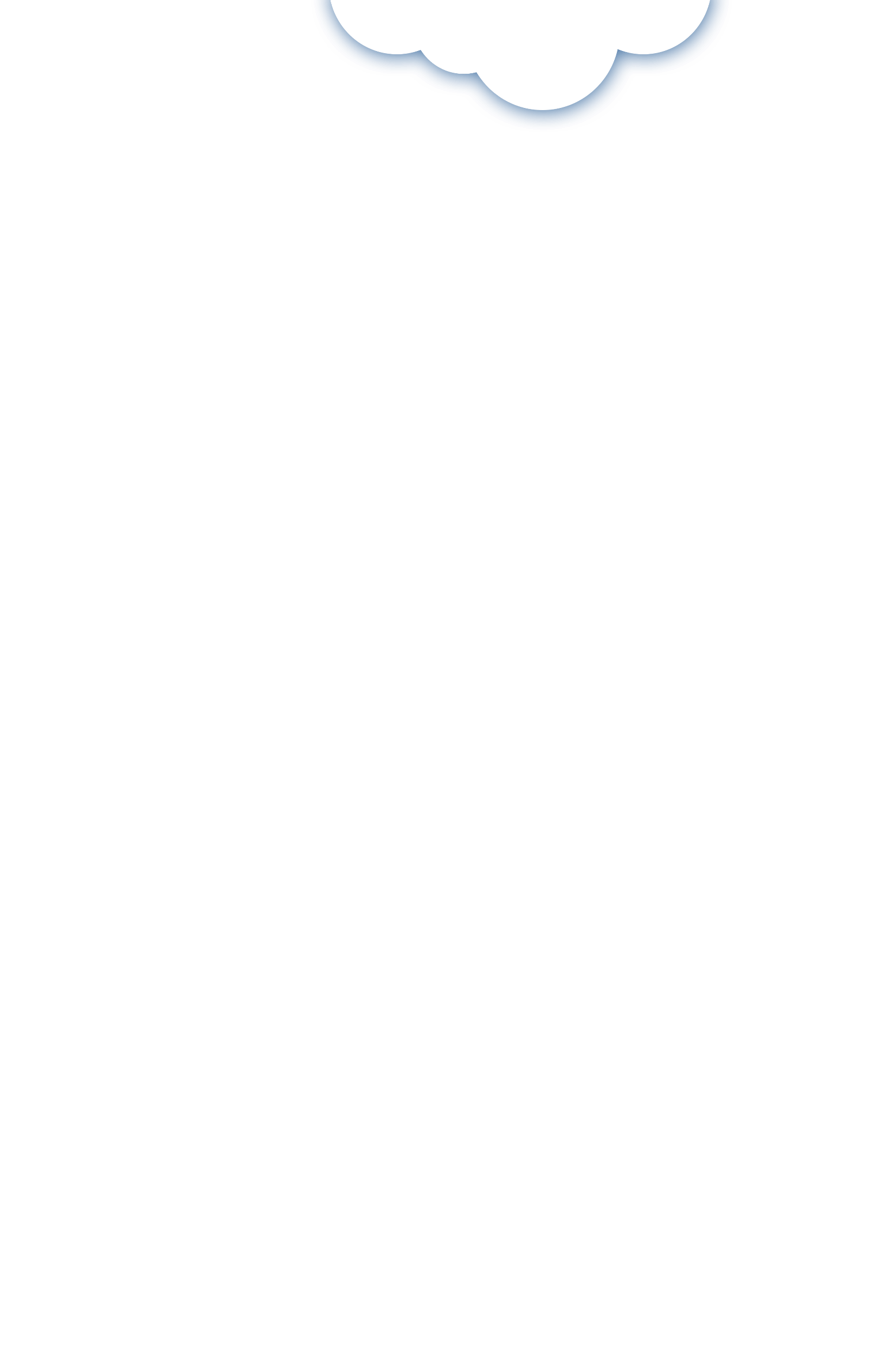 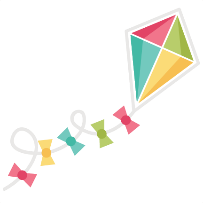 6
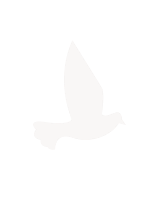 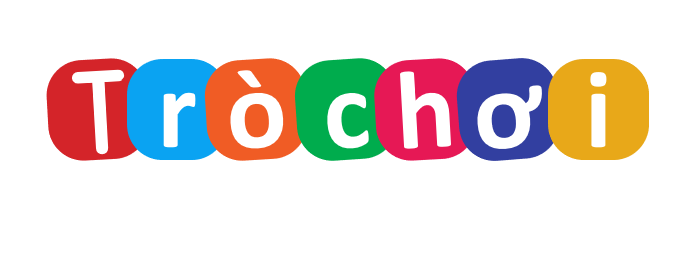 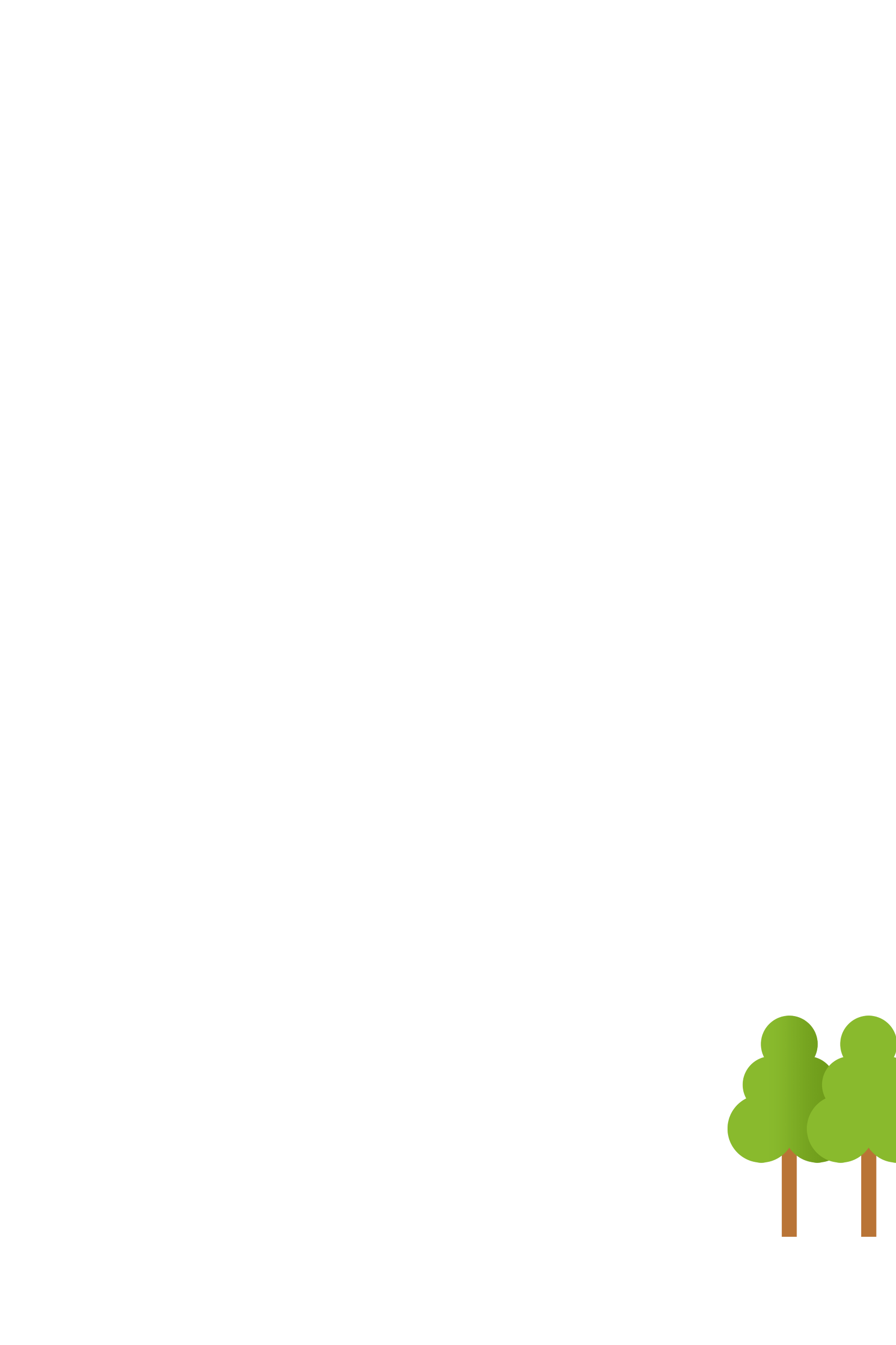 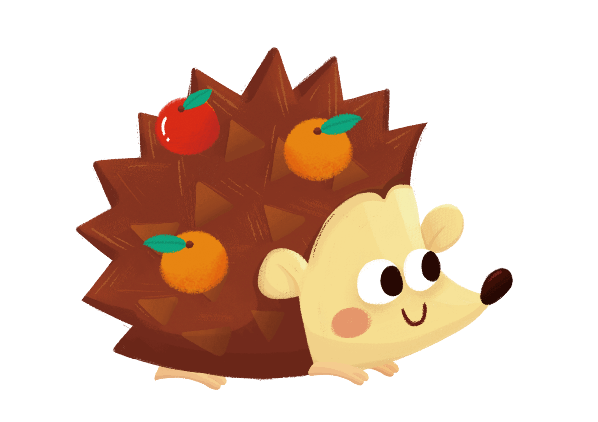 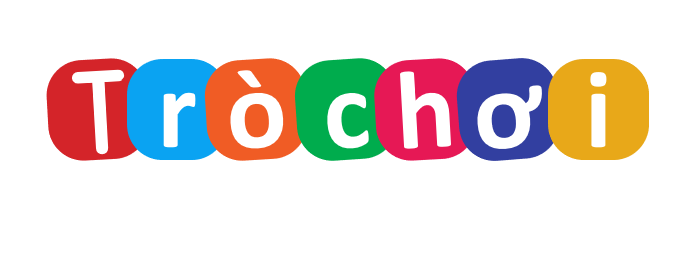 Tìm bạn cho gió
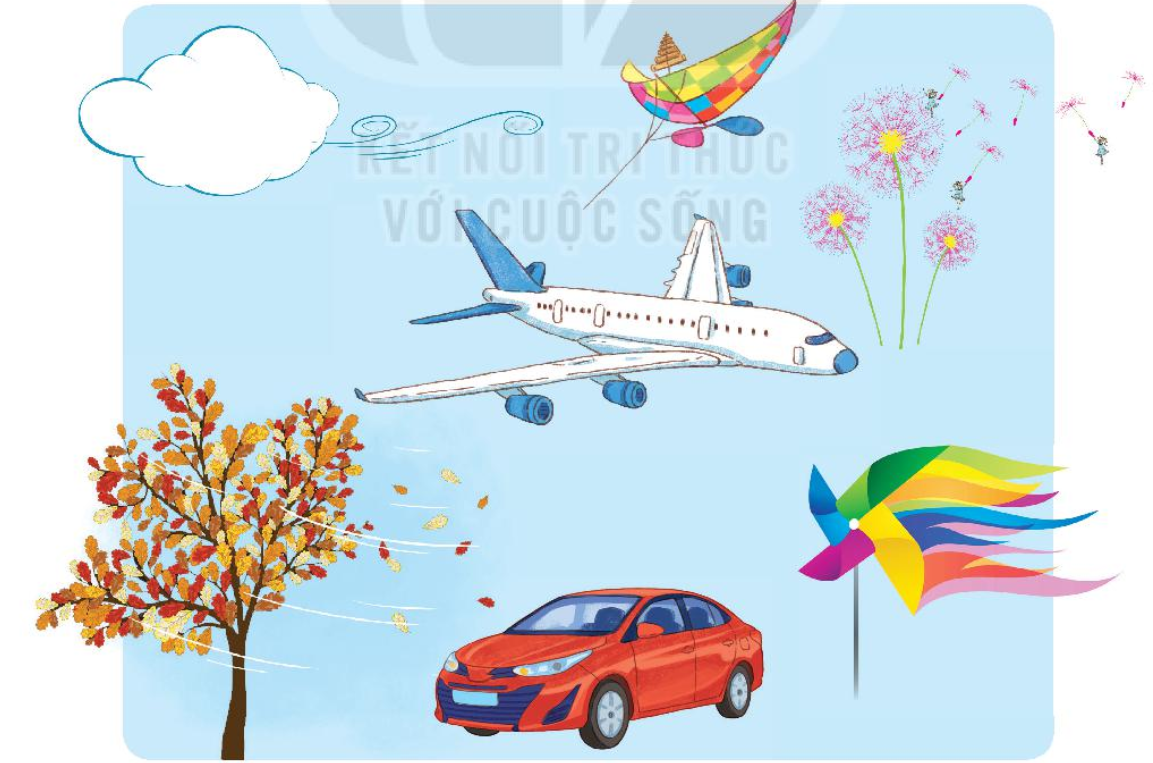 6
[Speaker Notes: Mẫu : Gió thổi / Mây bay/  Chong chóng xoay/ Cánh diều bay trong gió …]
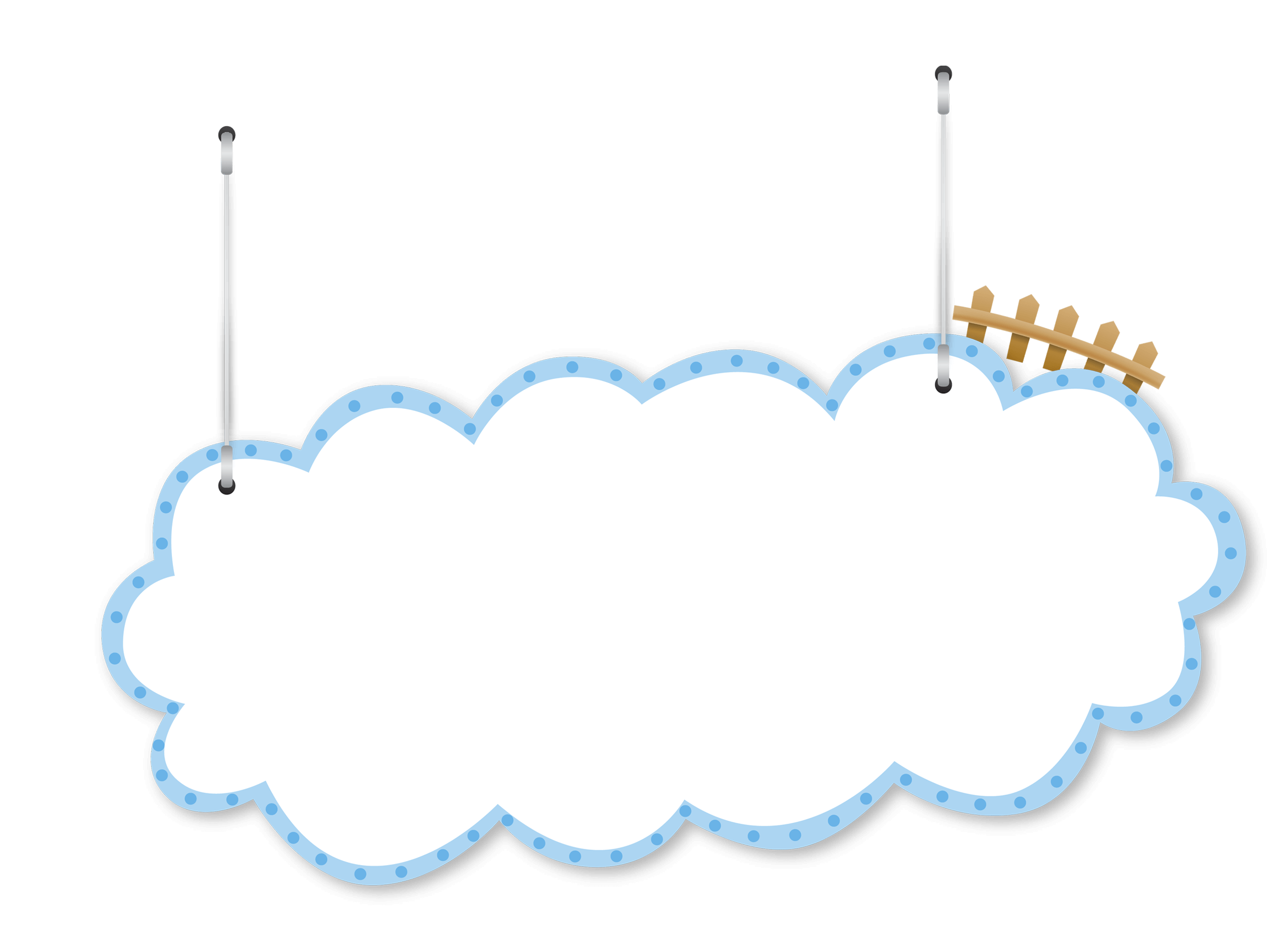 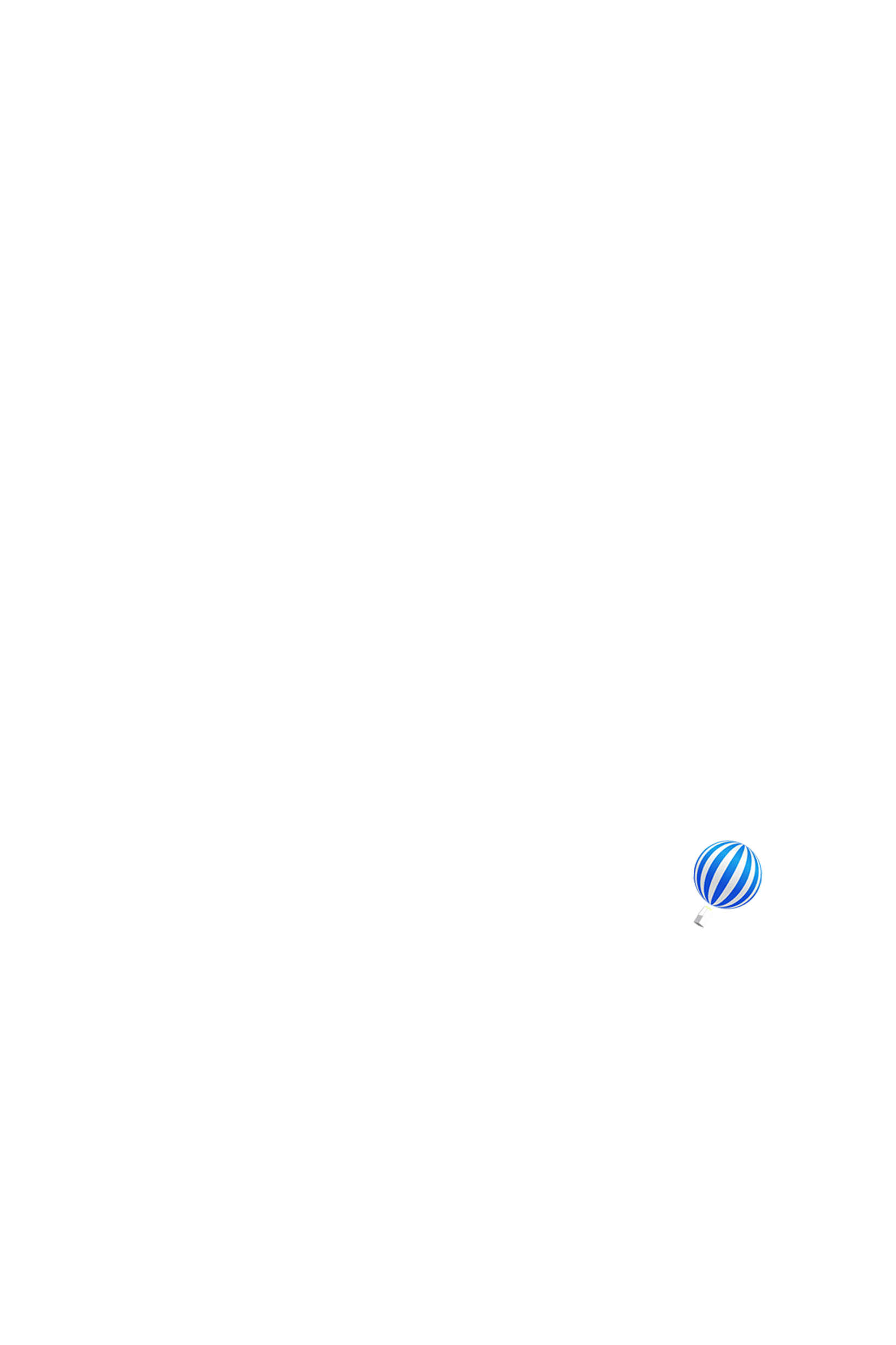 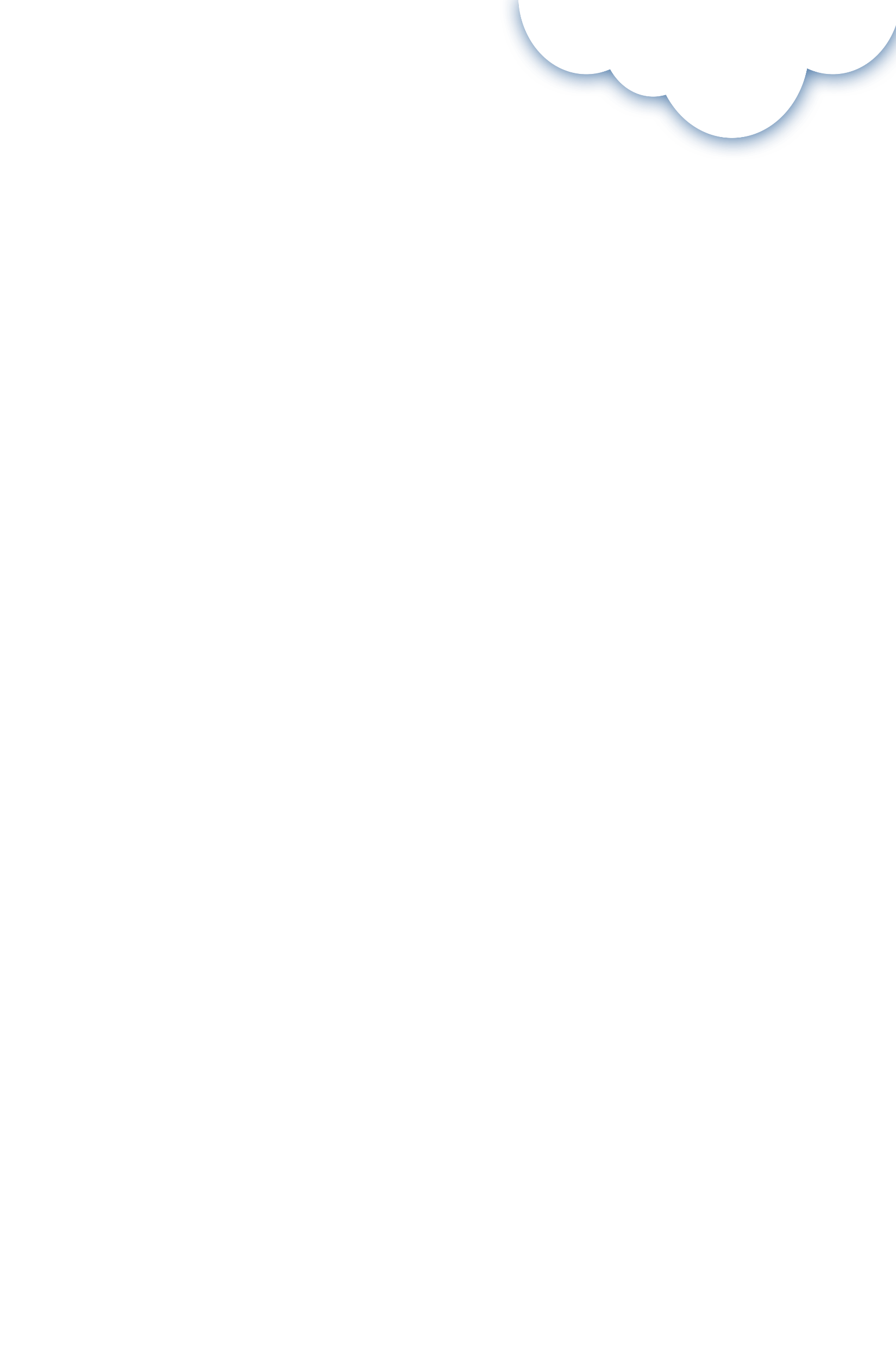 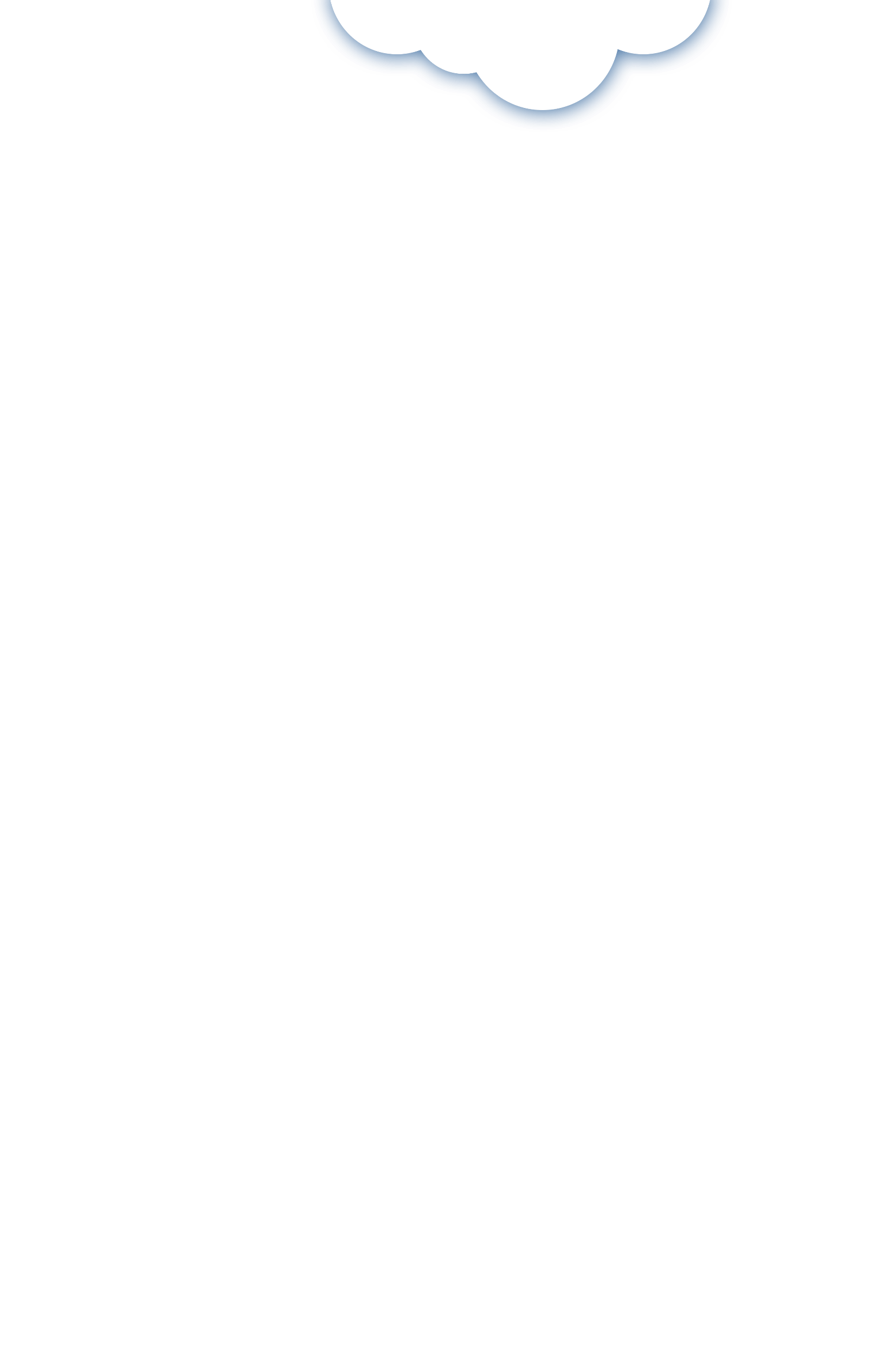 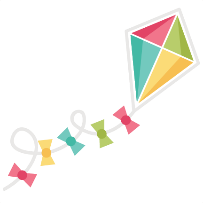 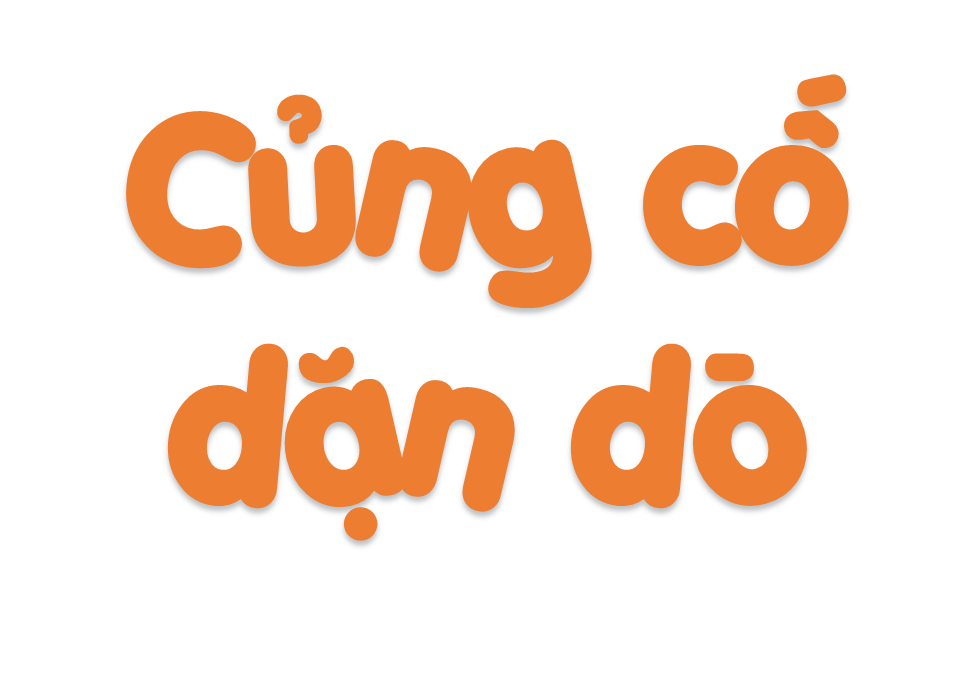 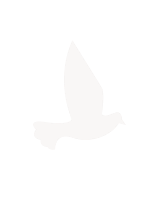 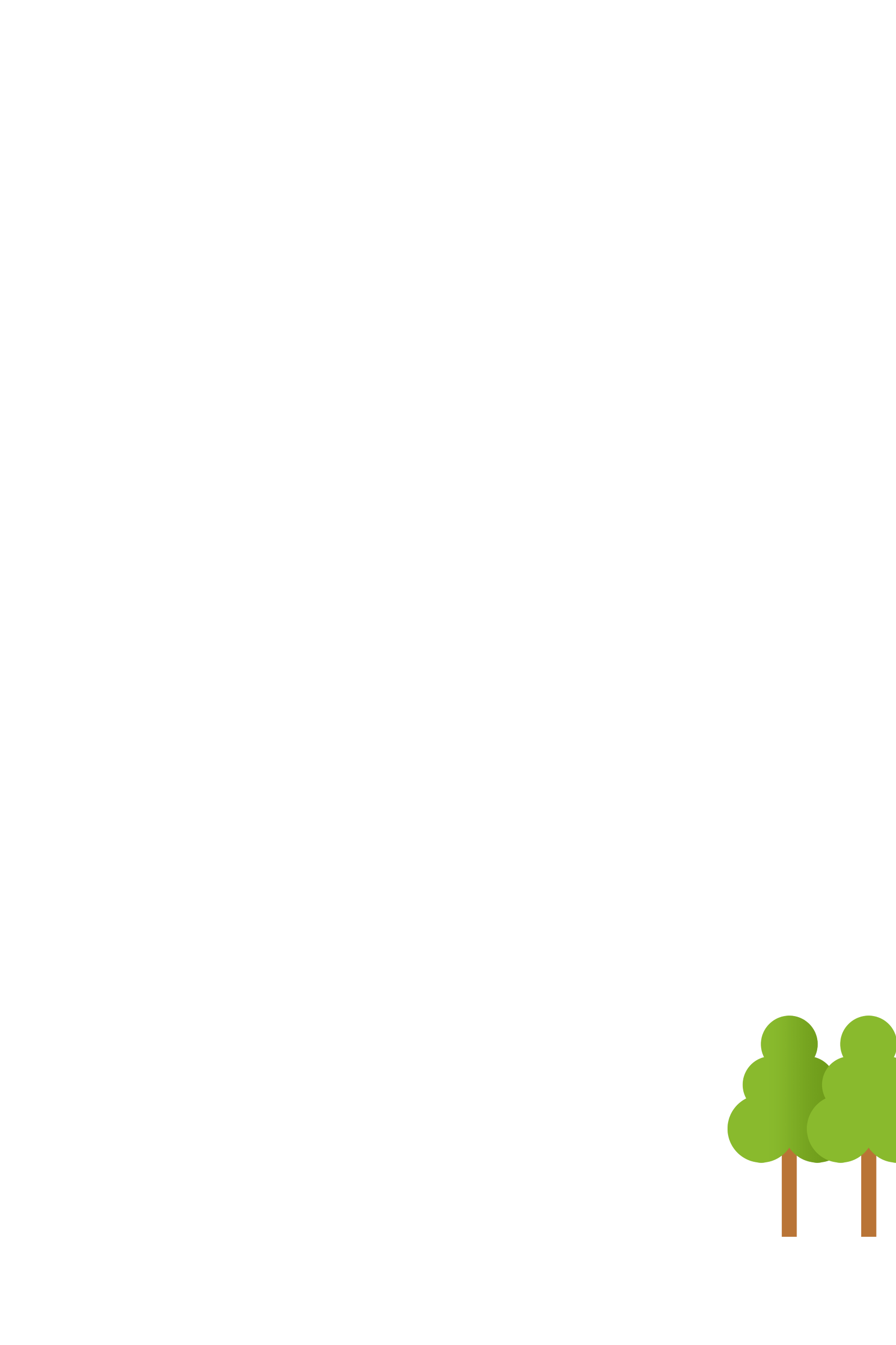 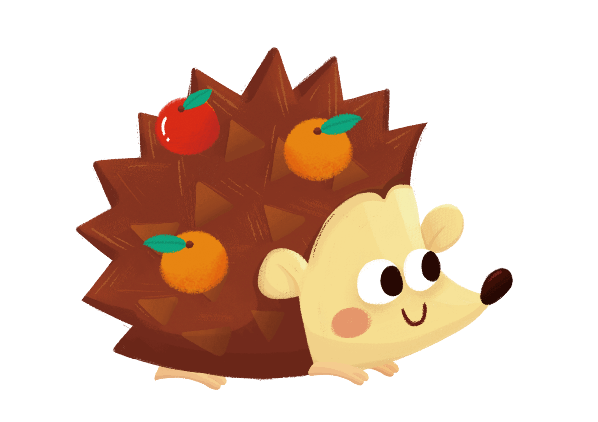